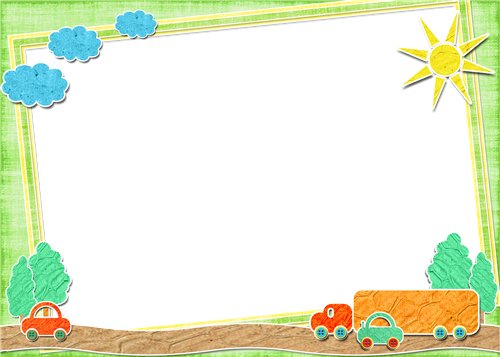 ОПИСАНИЕ ДЕЯТЕЛЬНОСТИ 
МБДОУ 
«ДЕТСКИЙ САД «СВЕТЛЯЧОК» 
Г. СТРОИТЕЛЬ» 
ПО ПРОФИЛАКТИКЕ
 ДЕТСКОГО 
ДОРОЖНО - ТРАНСПОРТНОГО ТРАВМАТИЗМА
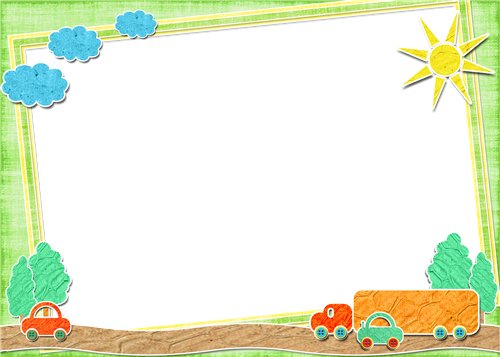 Заведующий 
 МБДОУ «Детский сад «Светлячок» г. Строитель 
Орехова Елена Константиновна
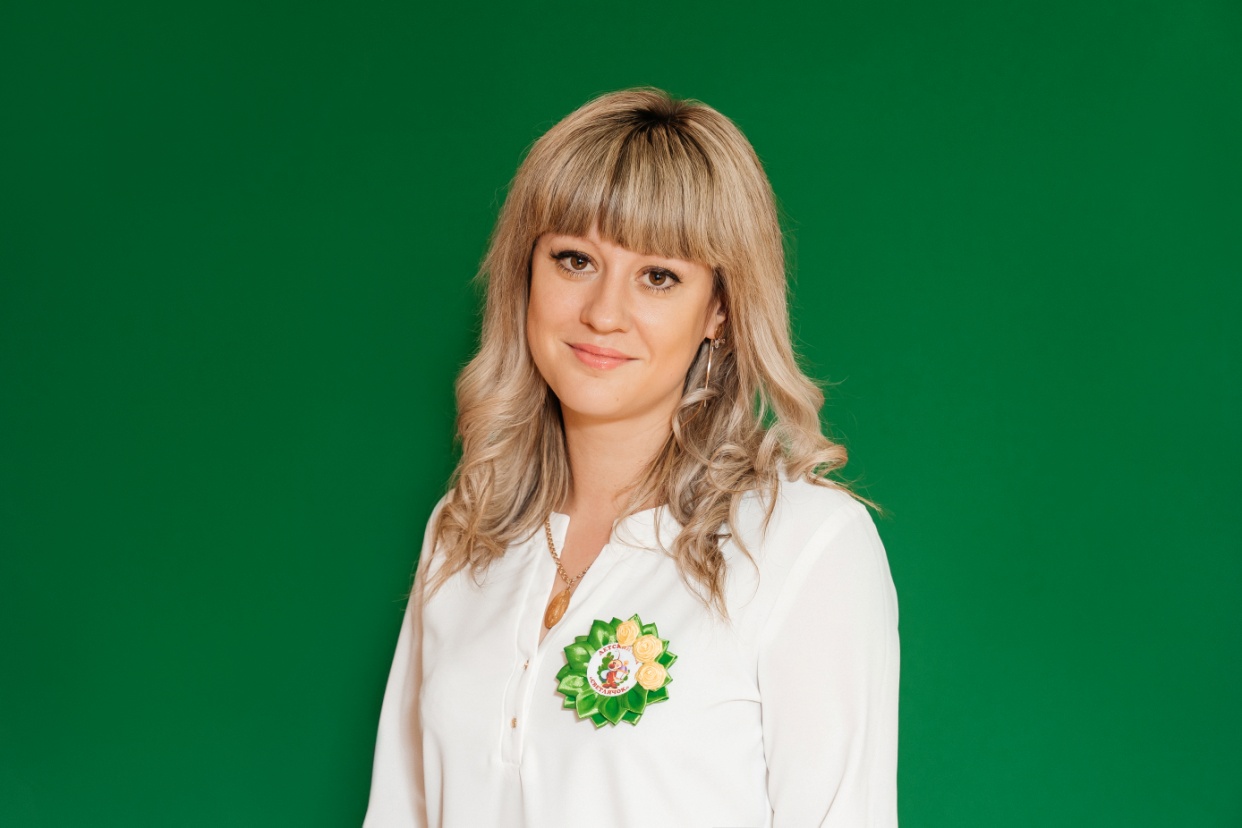 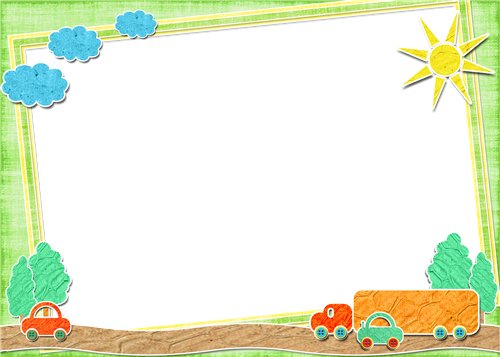 ОДНА ИЗ ОСНОВНЫХ ЗАДАЧ ДЕЯТЕЛЬНОСТИ ДОО:
ОХРАНА И УКРЕПЛЕНИЕ ФИЗИЧЕСКОГО И ПСИХИЧЕСКОГО ЗДОРОВЬЯ ДЕТЕЙ, ВКЛЮЧАЮЩАЯ В СЕБЯ  ДЕЯТЕЛЬНОСТЬ ПО ПРОФИЛАКТИКЕ ДЕТСКОГО ДОРОЖНО-ТРАНСПОРТНОГО ТРАВМАТИЗМА.
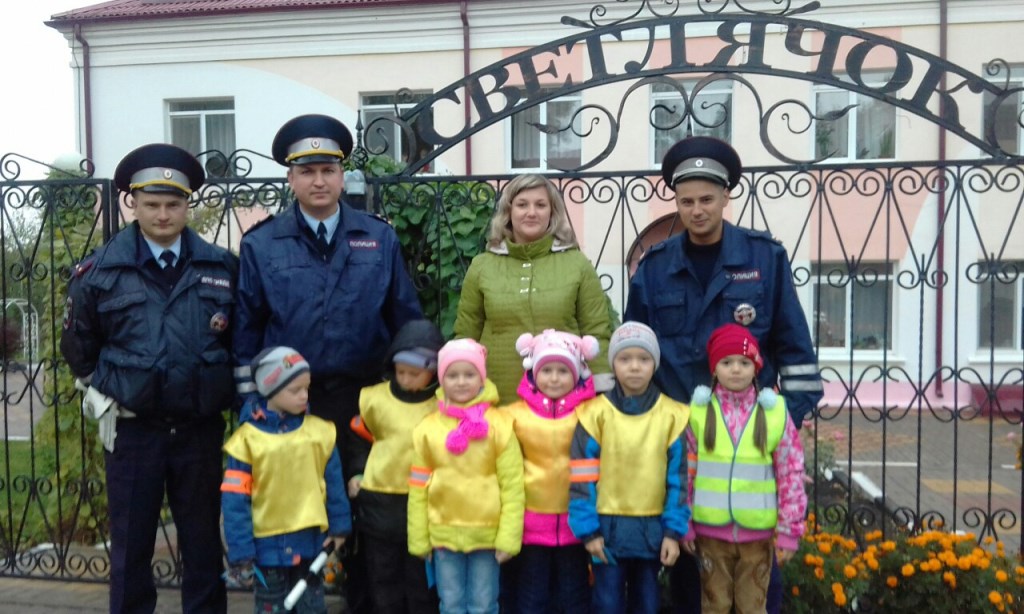 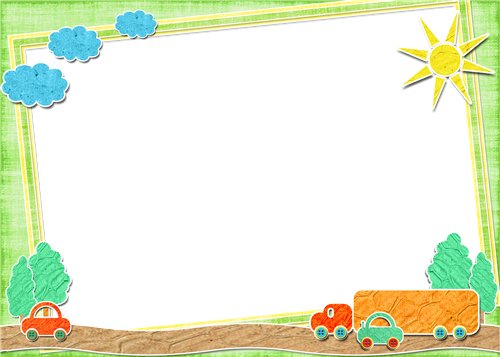 Деятельность по профилактике детского дорожно-транспортного травматизма в МБДОУ
 «Детский сад «Светлячок» г. Строитель» ведется в четырех  направлениях
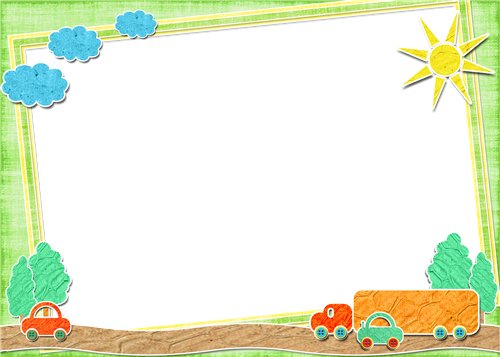 Главным примером, учителем  и помощником в работе по профилактике детского дорожно-транспортного травматизма, является взрослый человек, с которым ребенок проводит много времени: воспитатель, родитель (законный представитель)
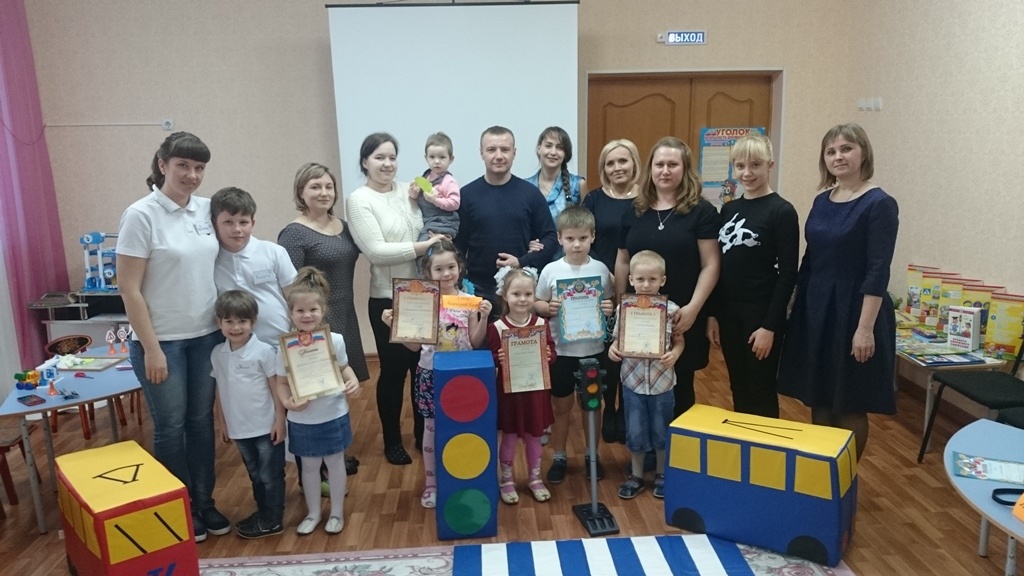 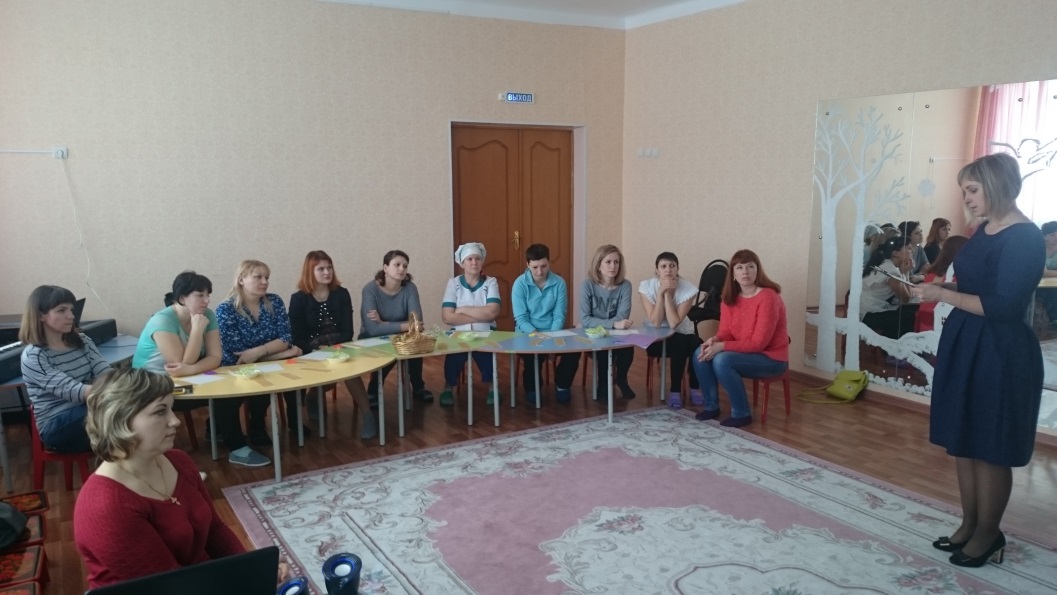 Работа с педагогами и родителями
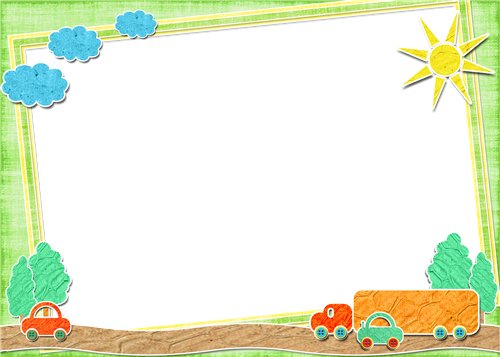 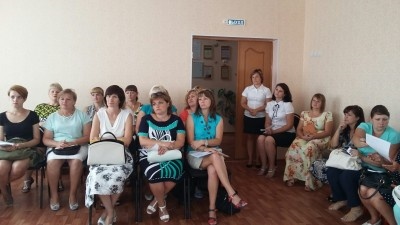 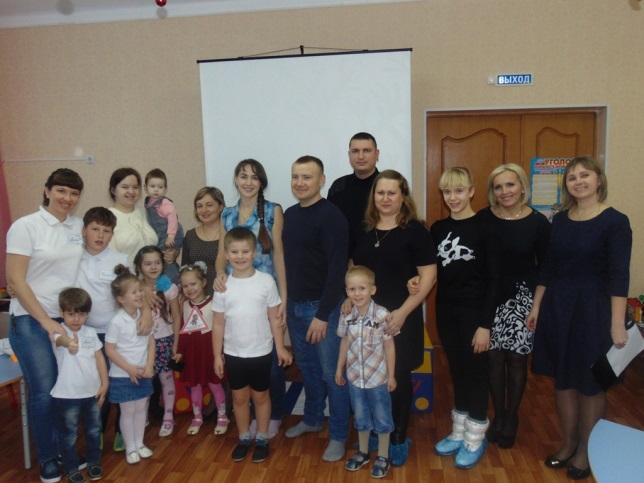 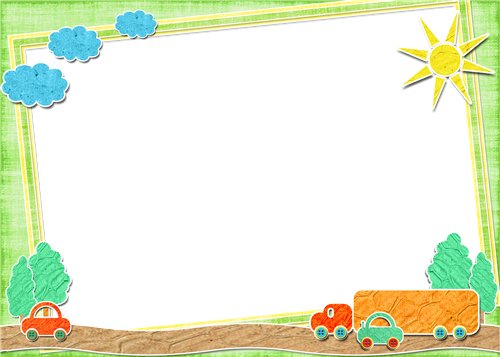 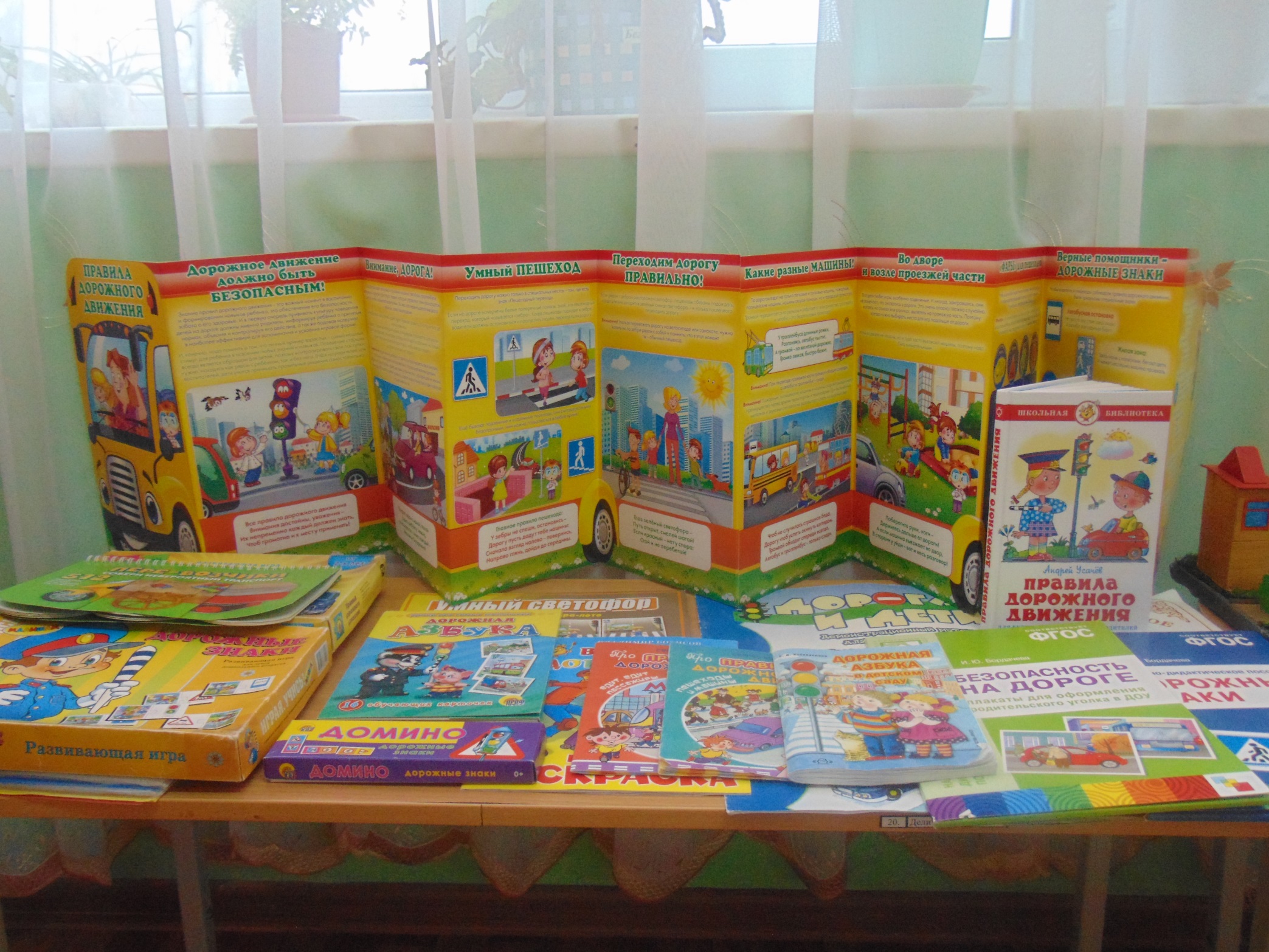 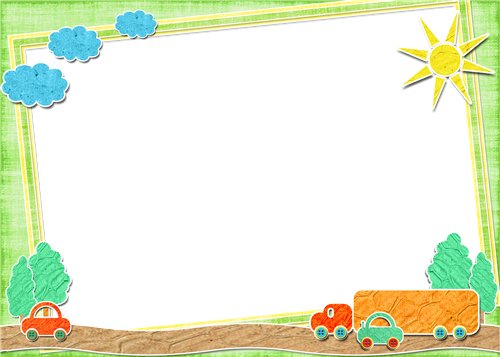 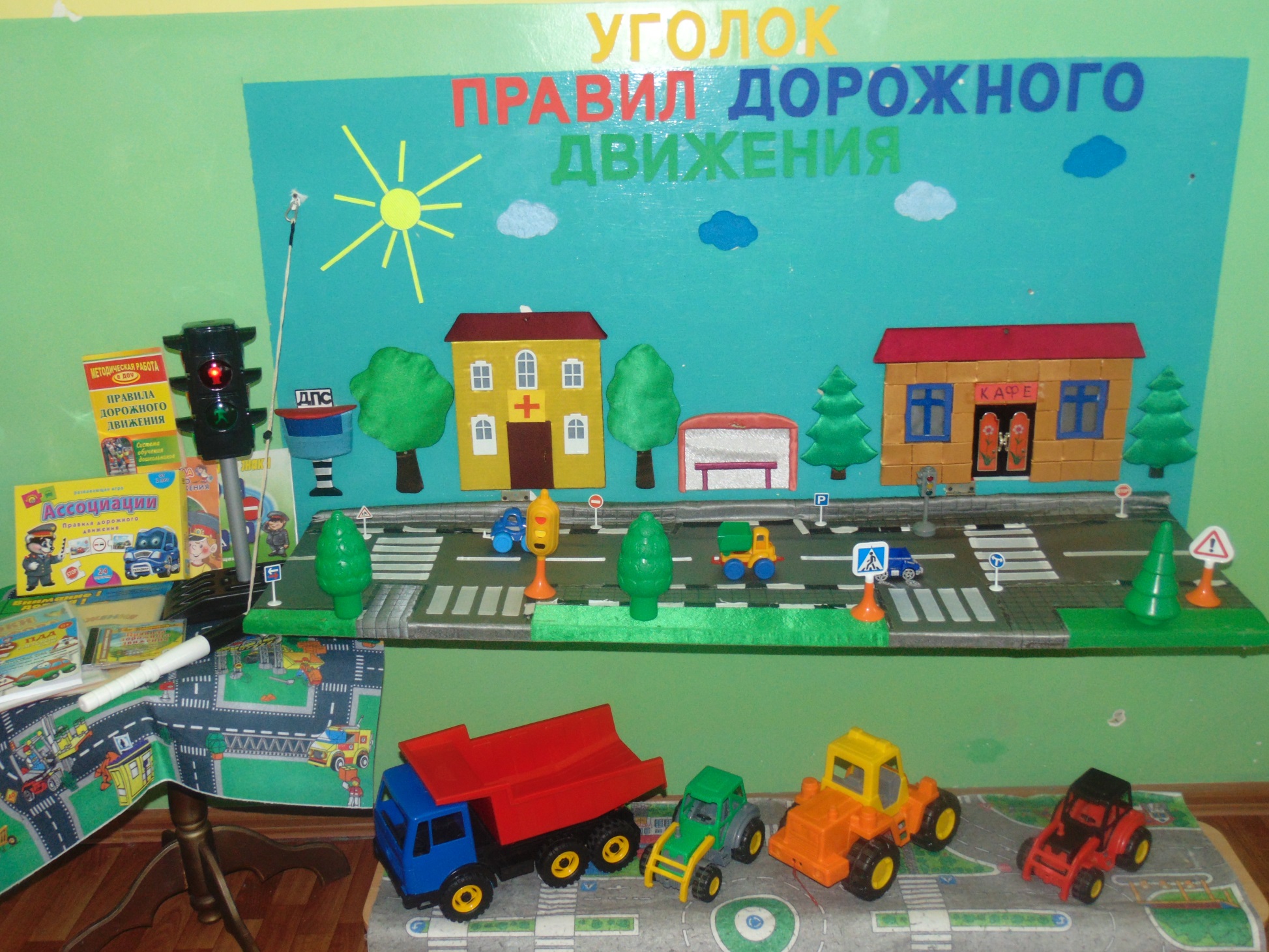 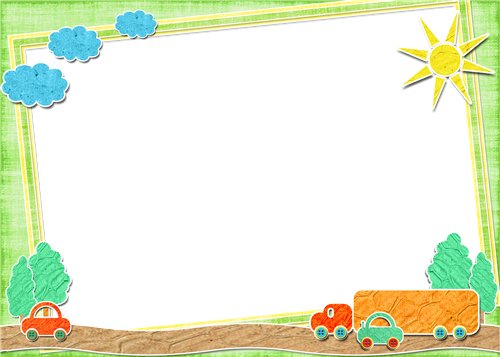 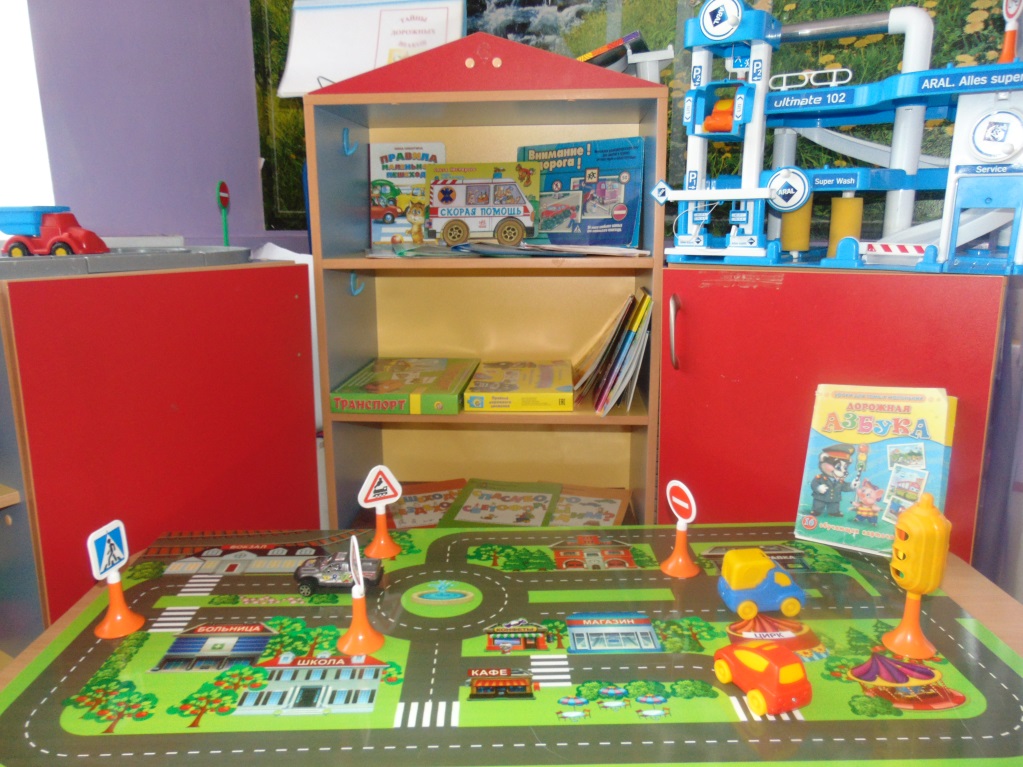 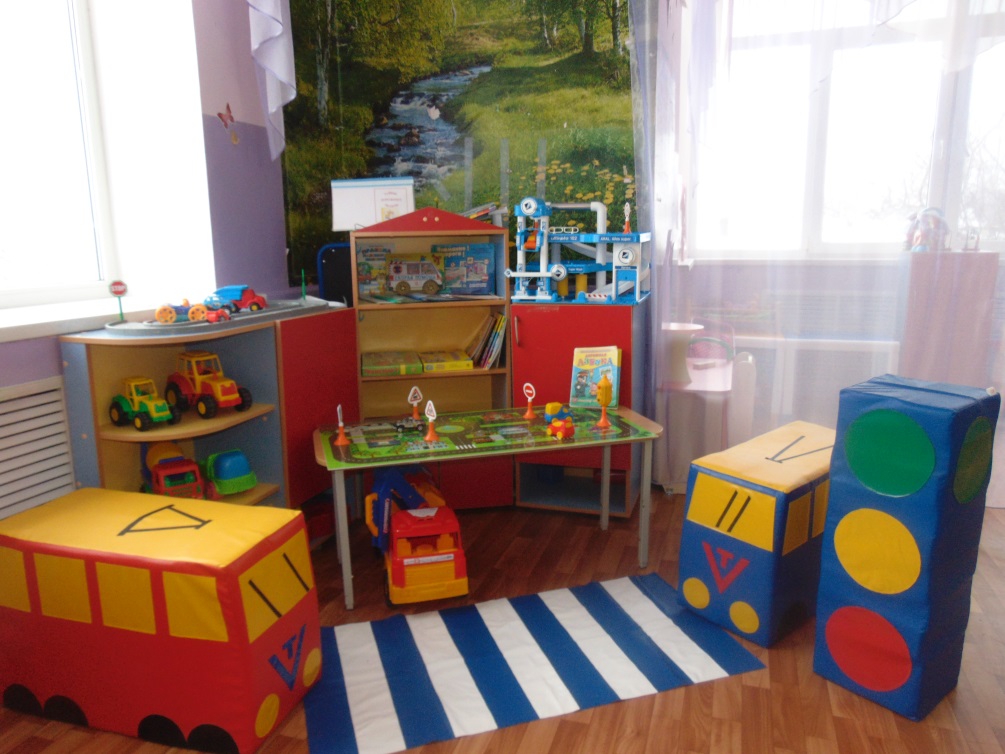 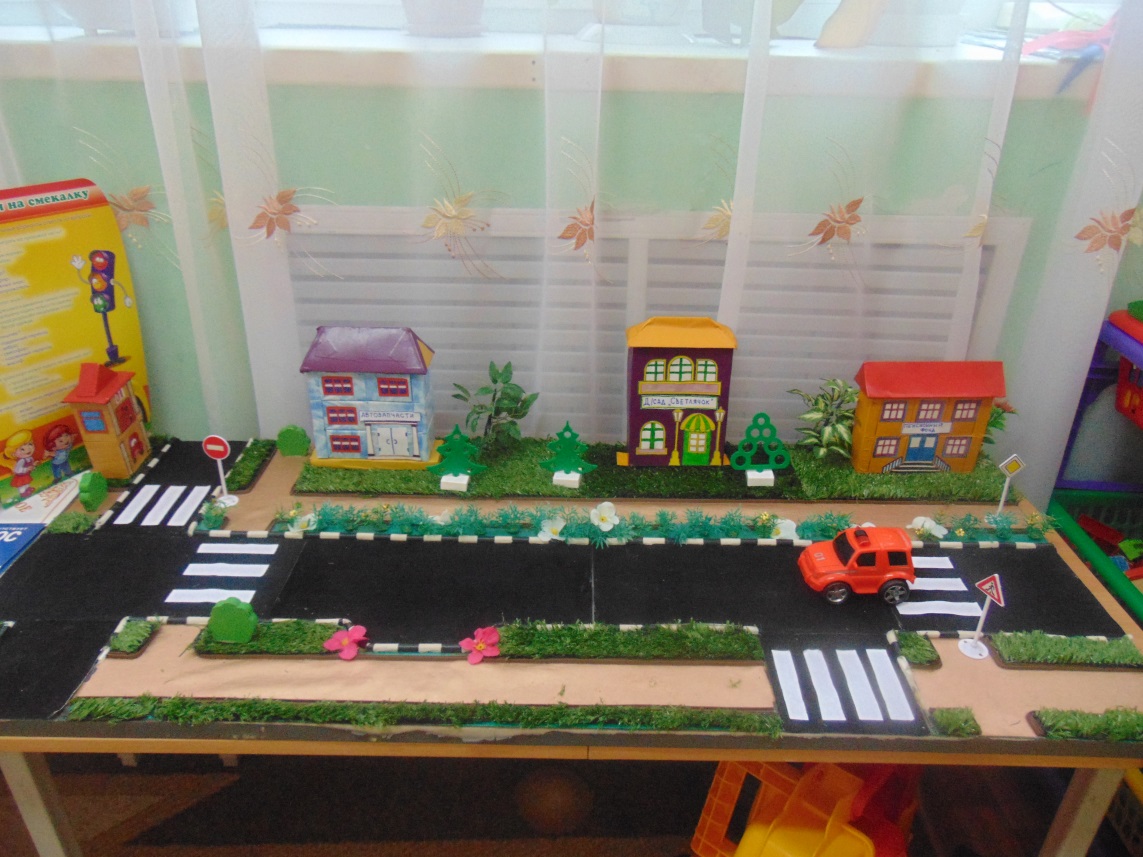 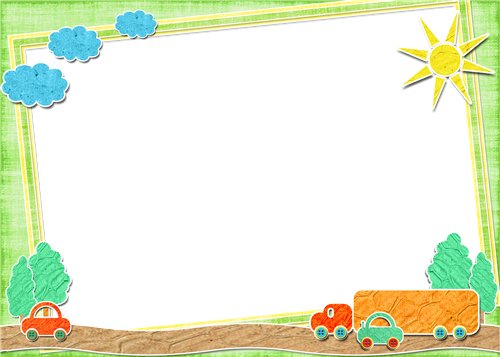 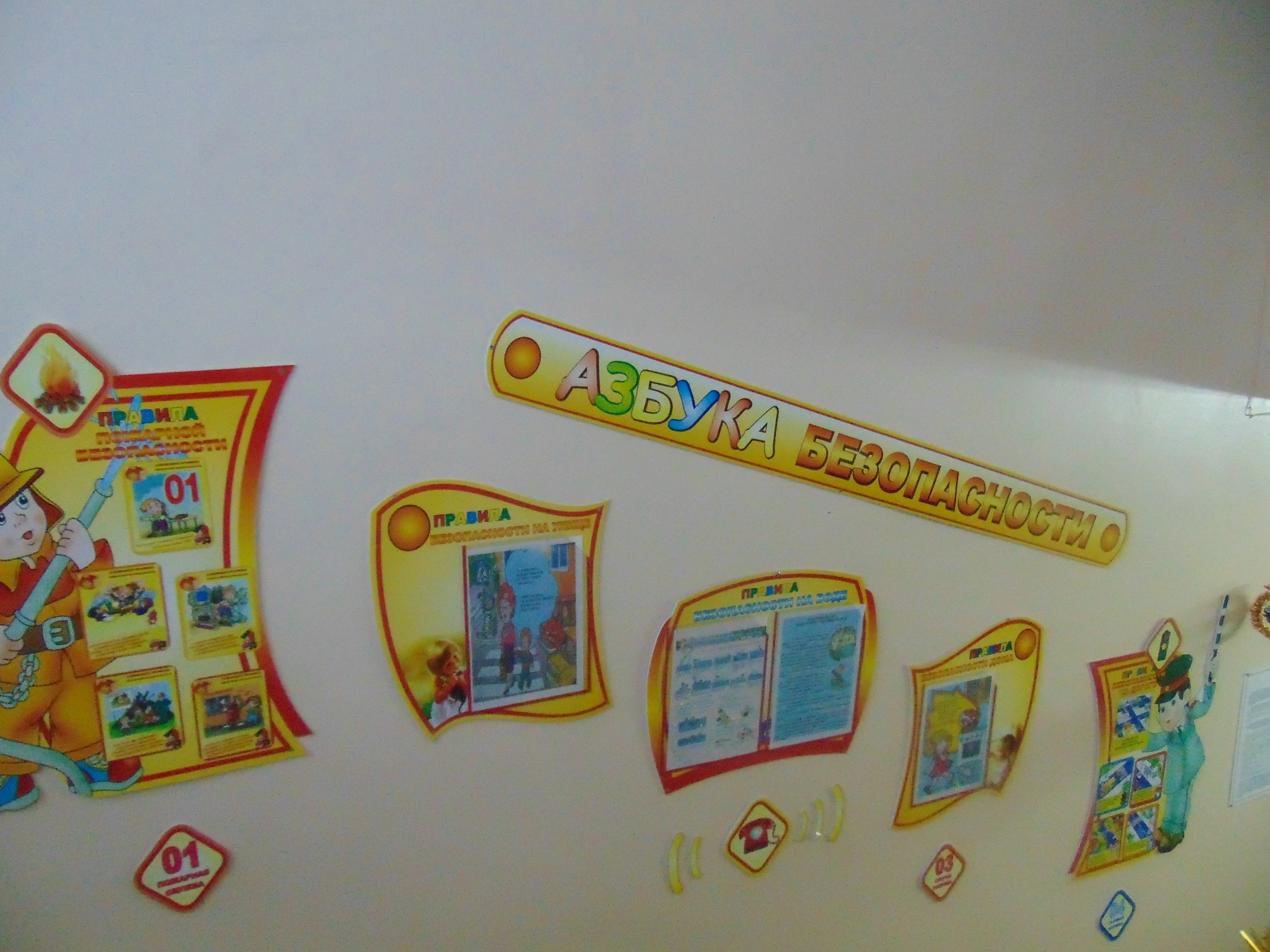 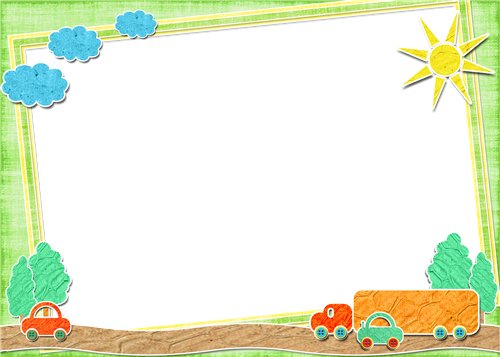 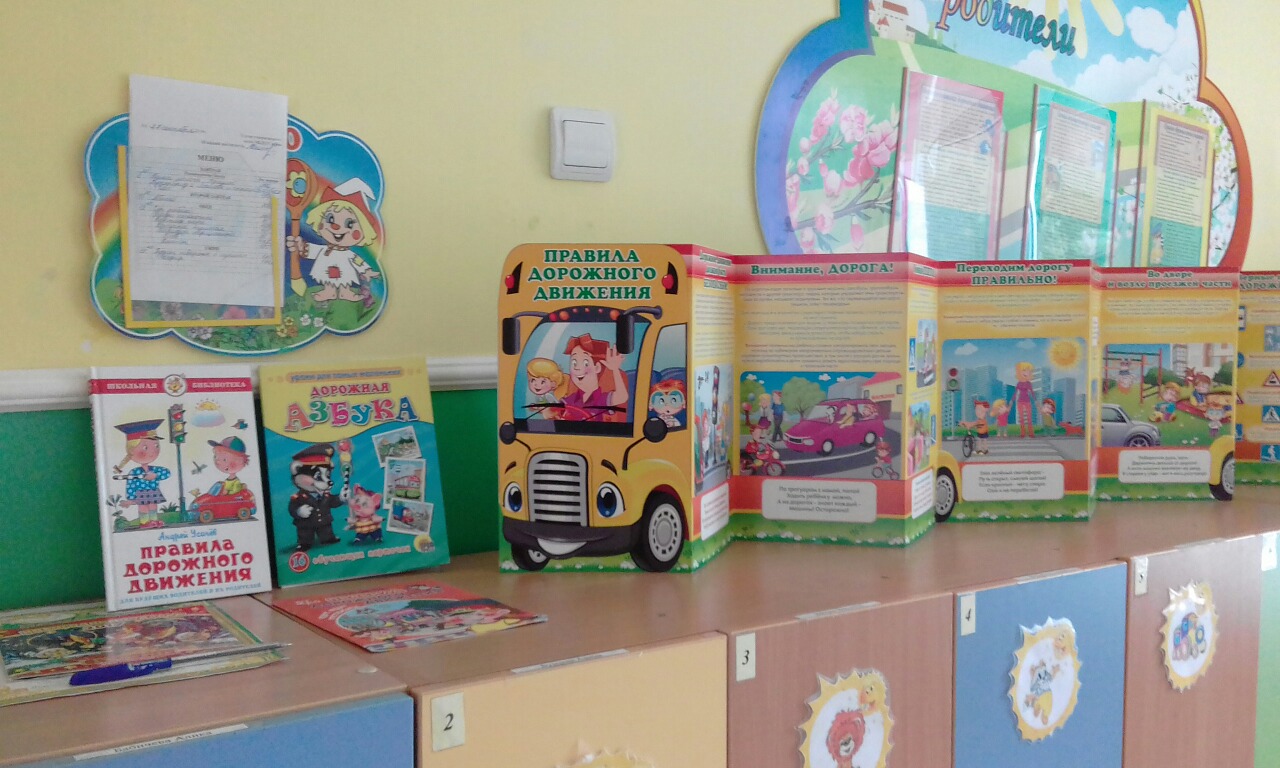 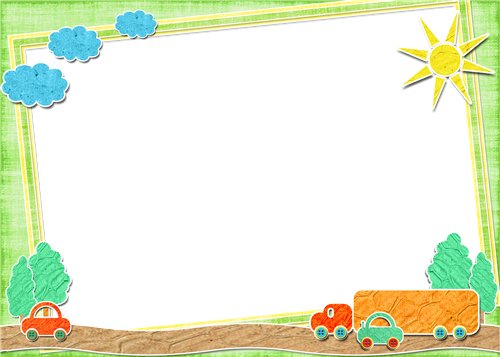 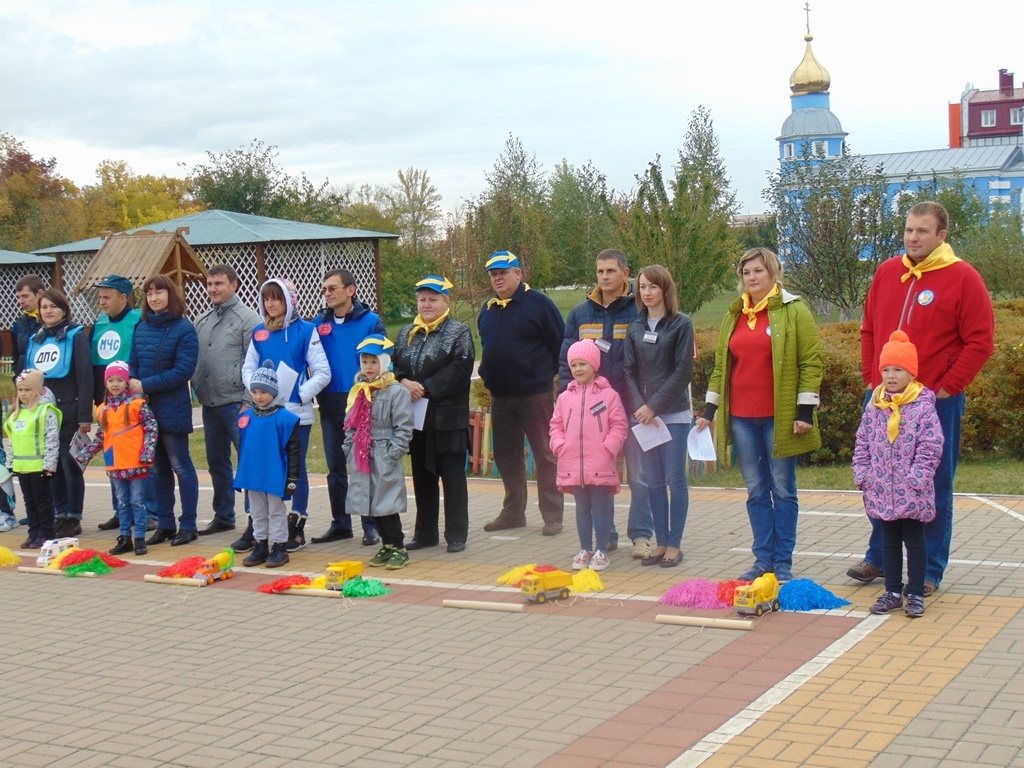 РАБОТА С РОДИТЕЛЯМИ
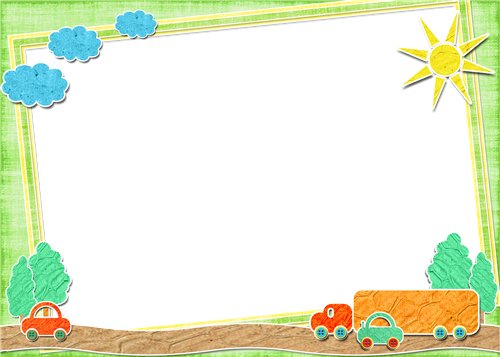 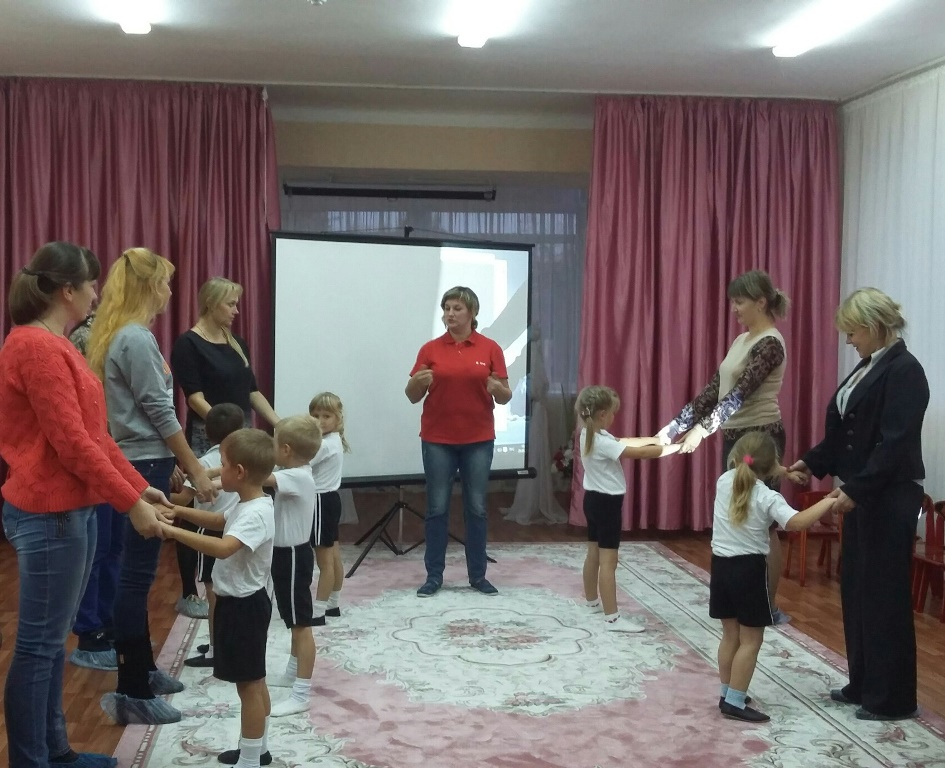 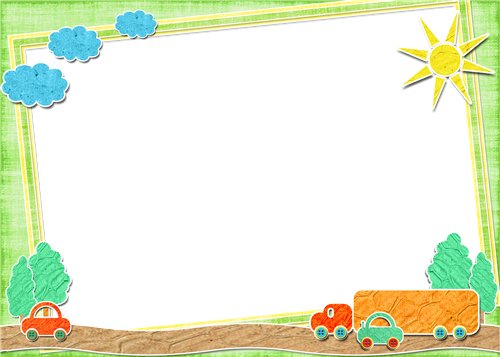 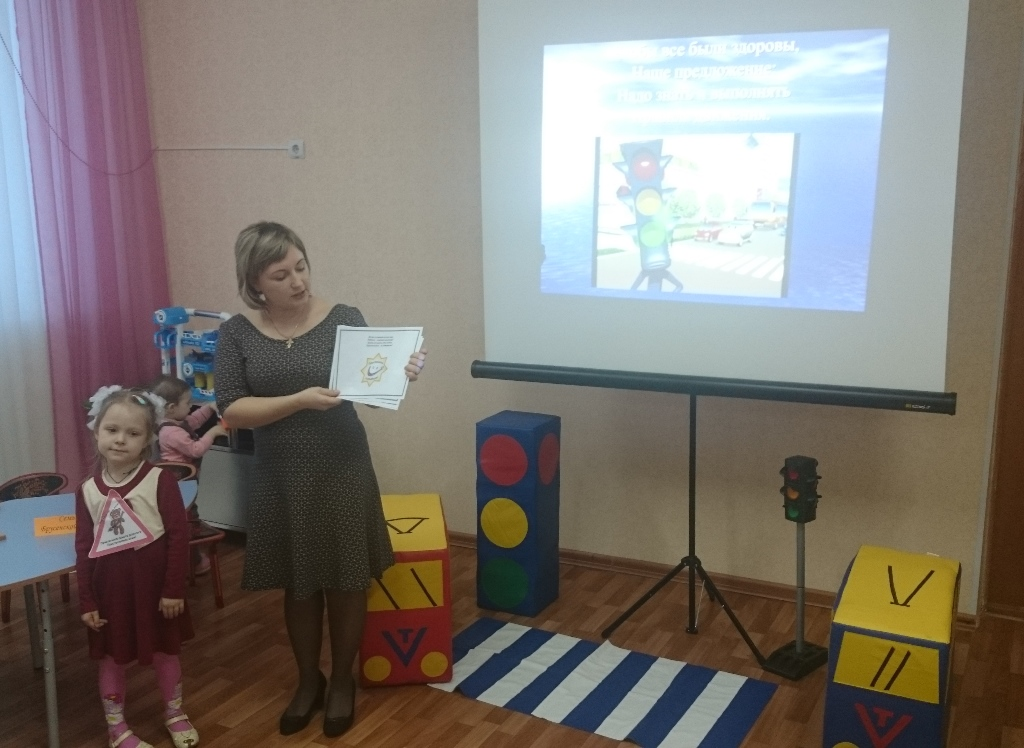 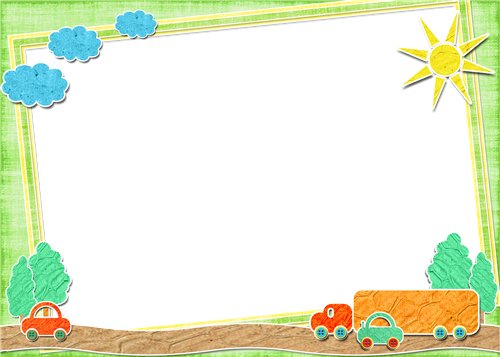 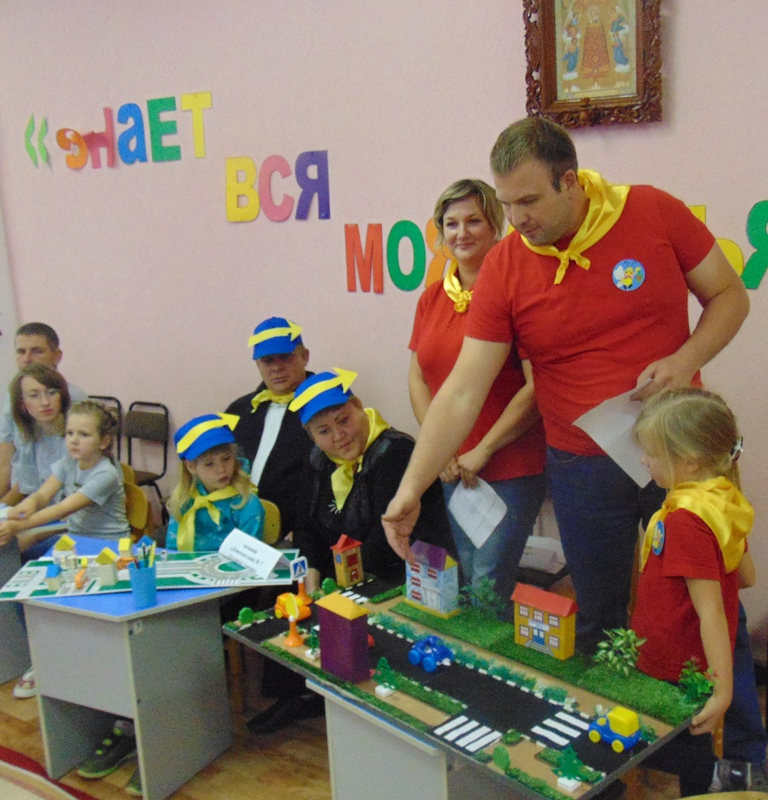 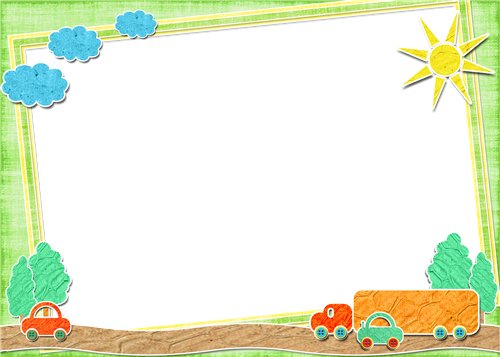 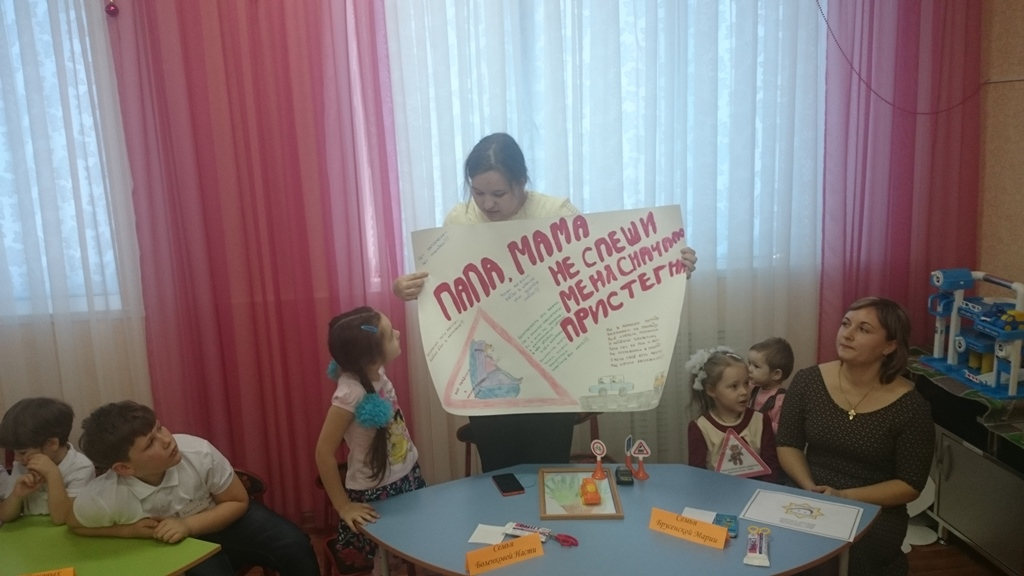 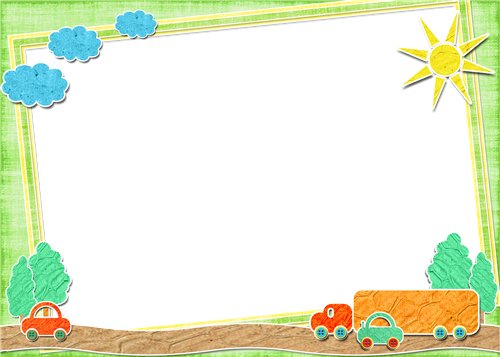 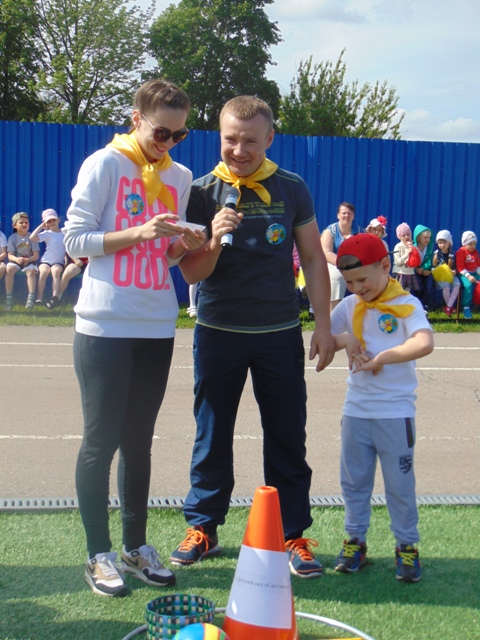 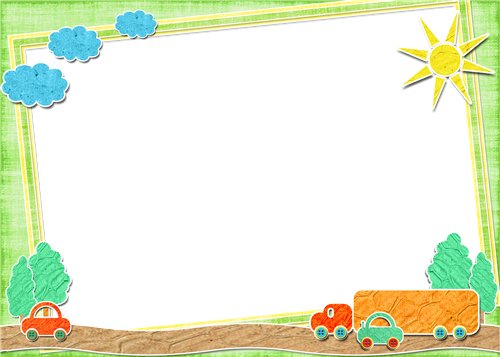 СОЦИАЛЬНОЕ ПАРТНЕРСТВО
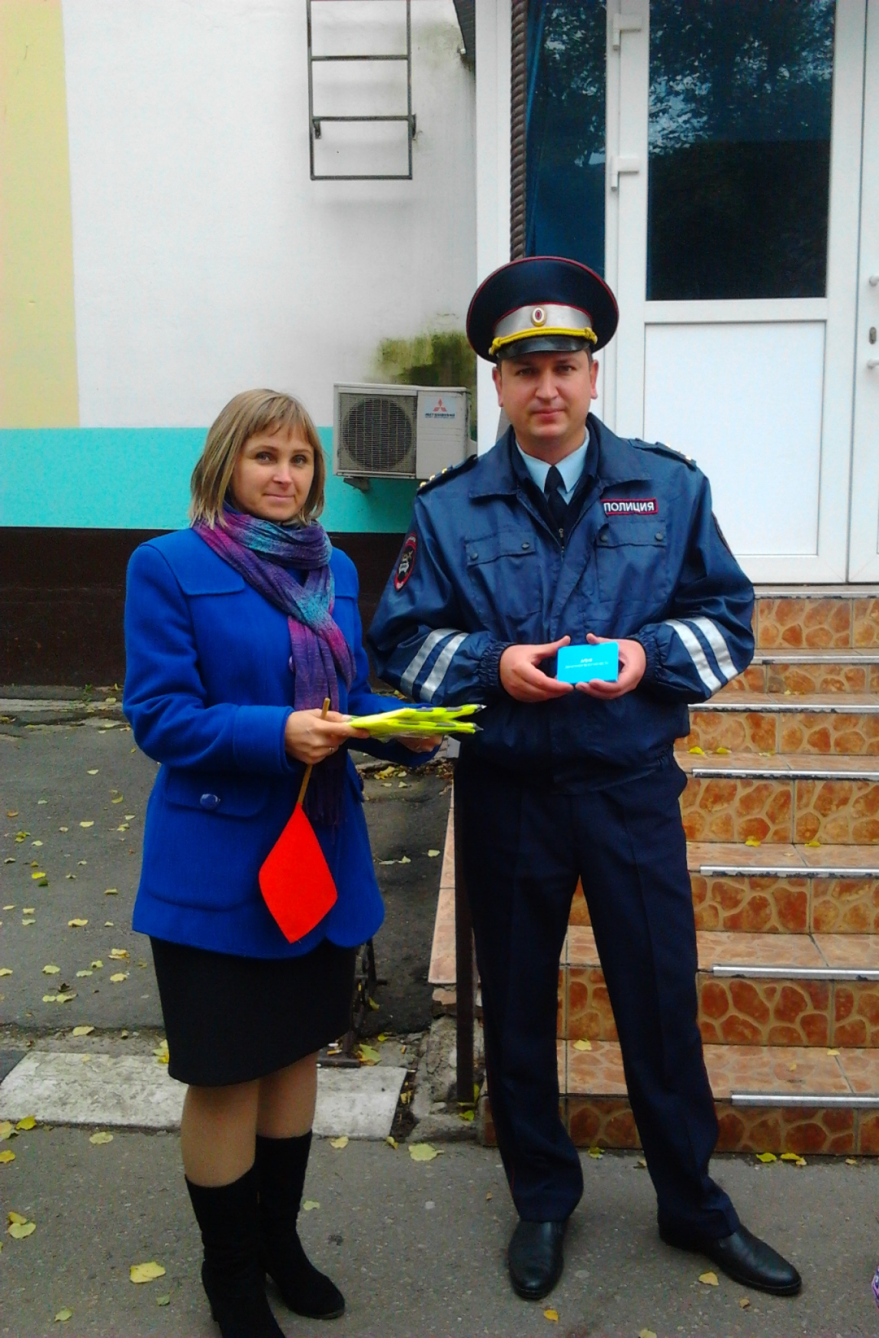 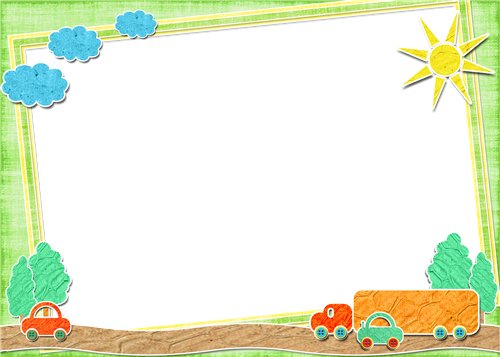 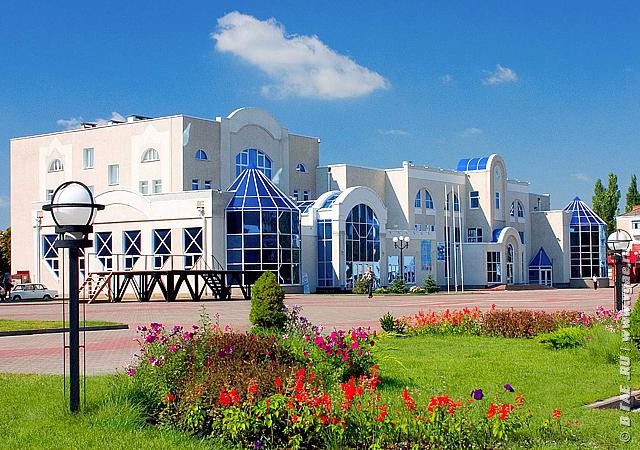 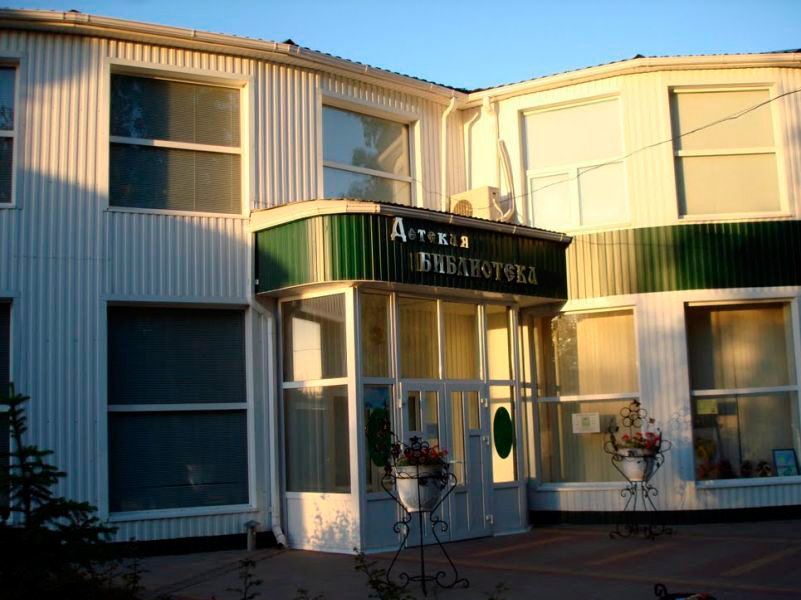 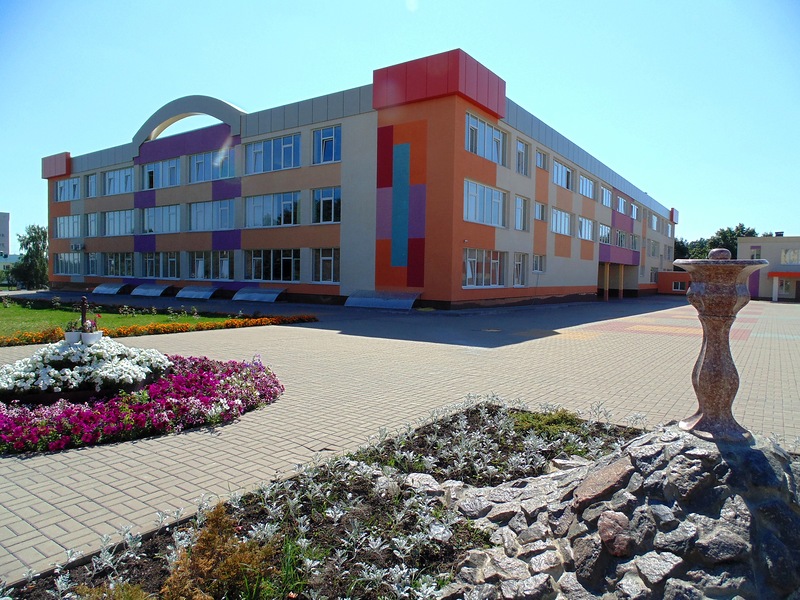 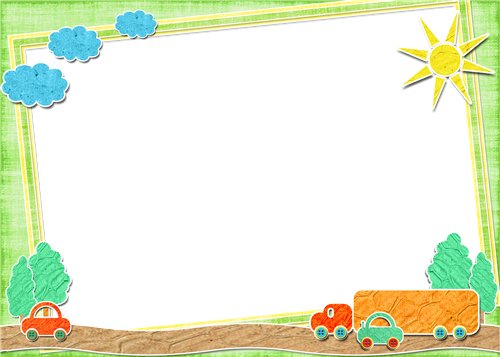 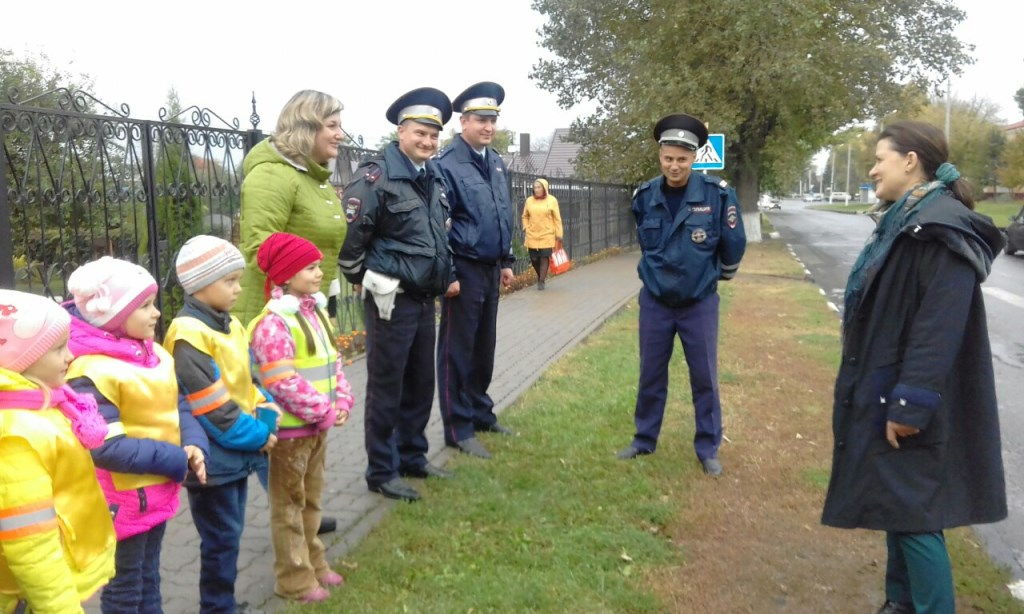 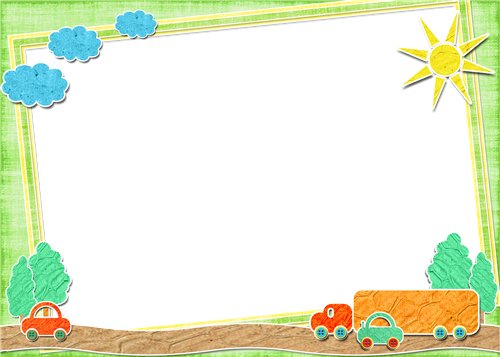 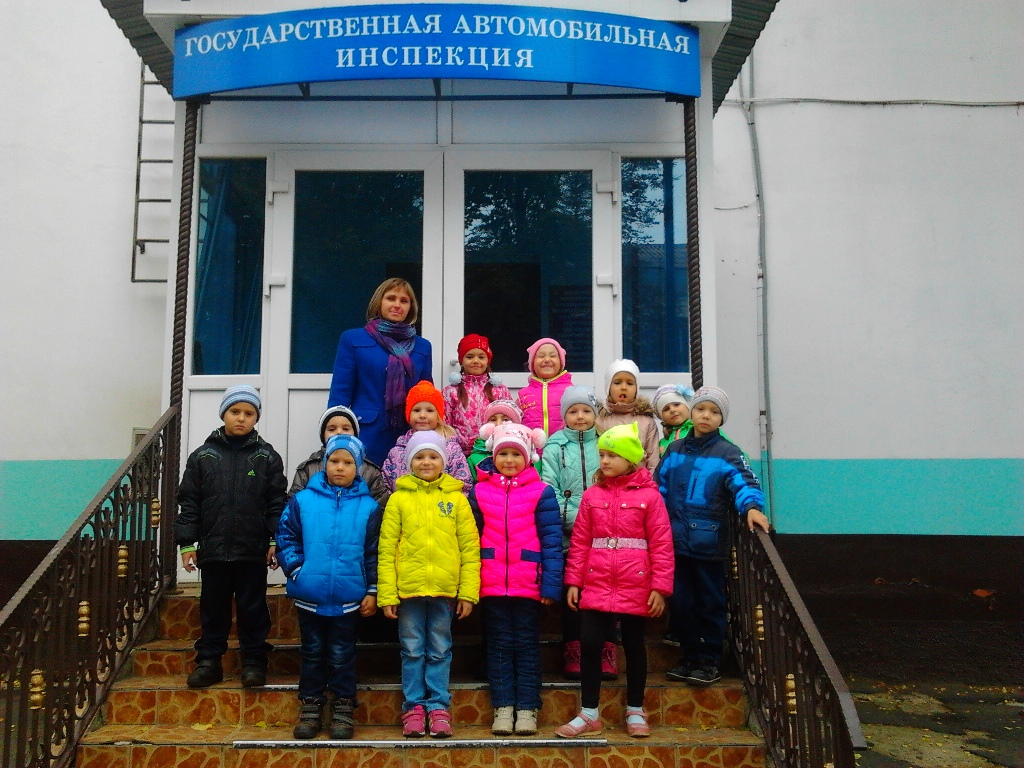 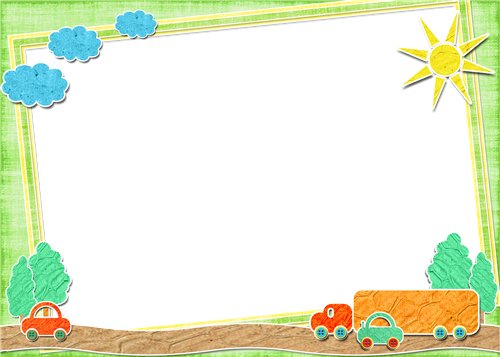 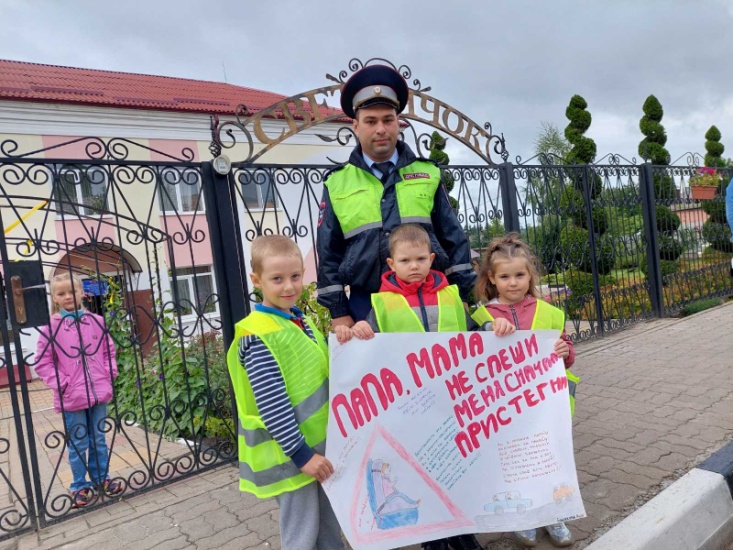 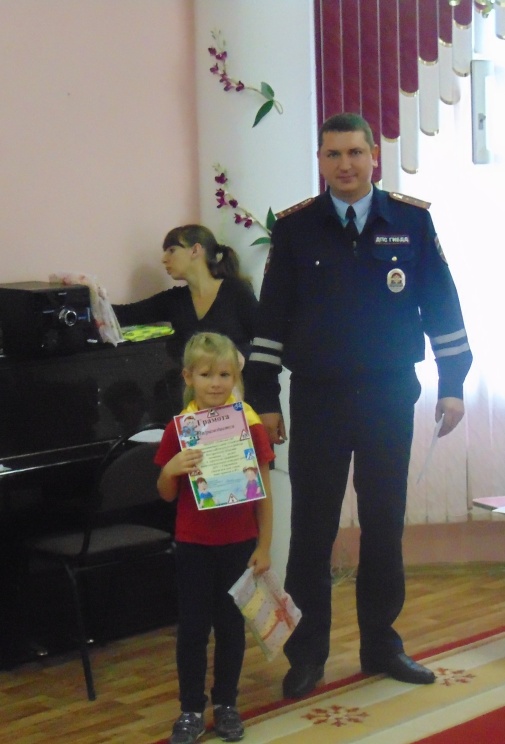 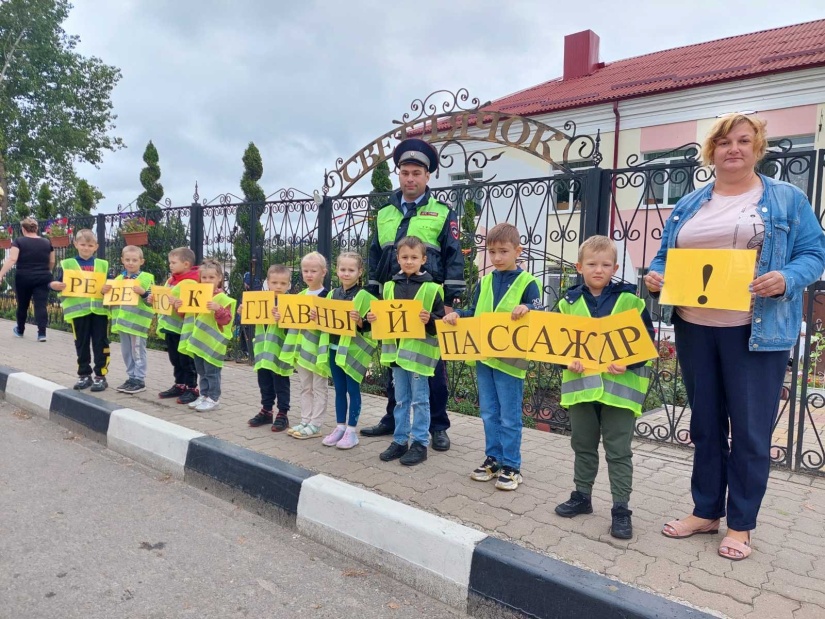 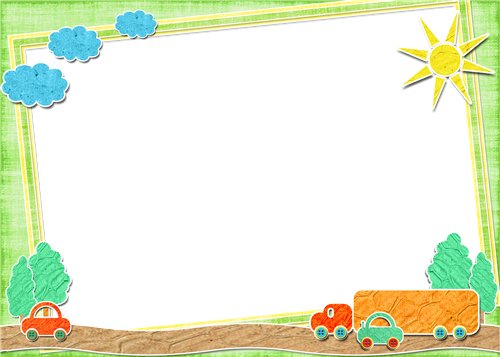 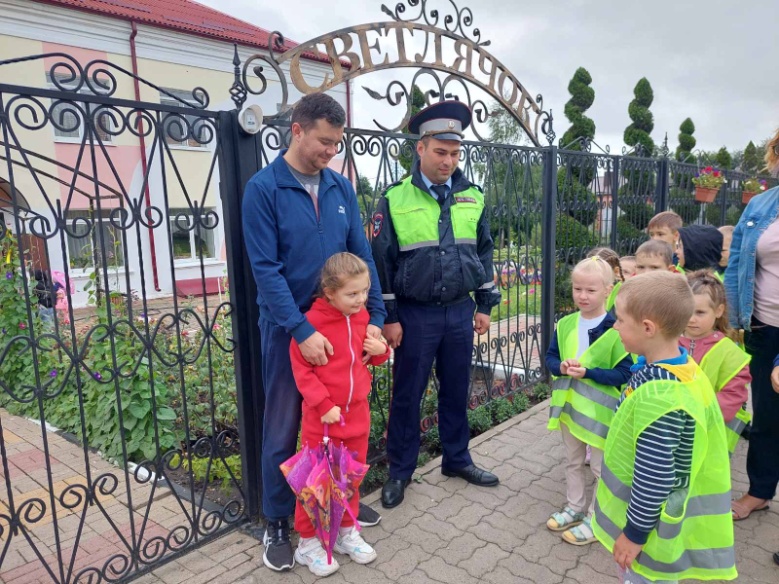 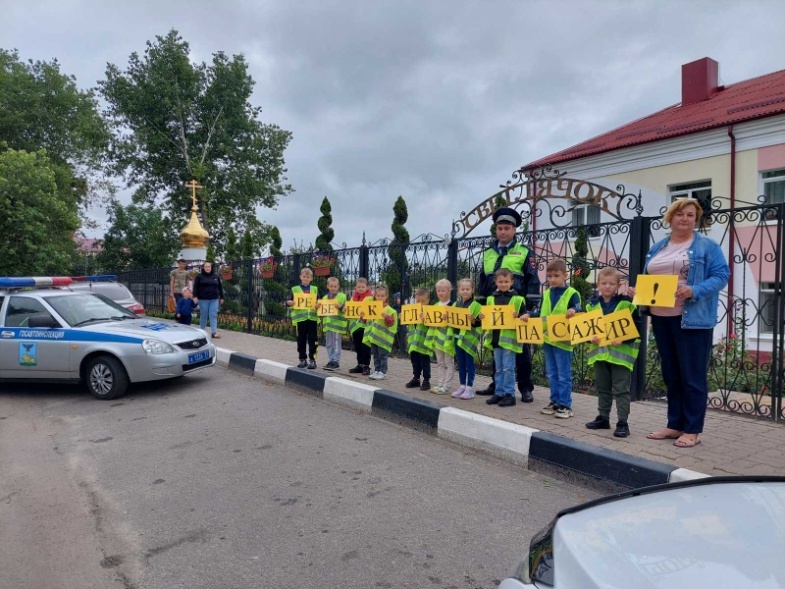 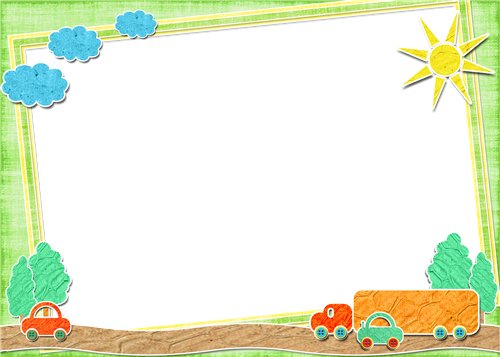 Работа с детьми.
Обучая воспитанников правилам дорожного движения, педагоги ДОУ используют все доступные формы и методы деятельности, отвечающие возрастным и индивидуальным особенностям детей:
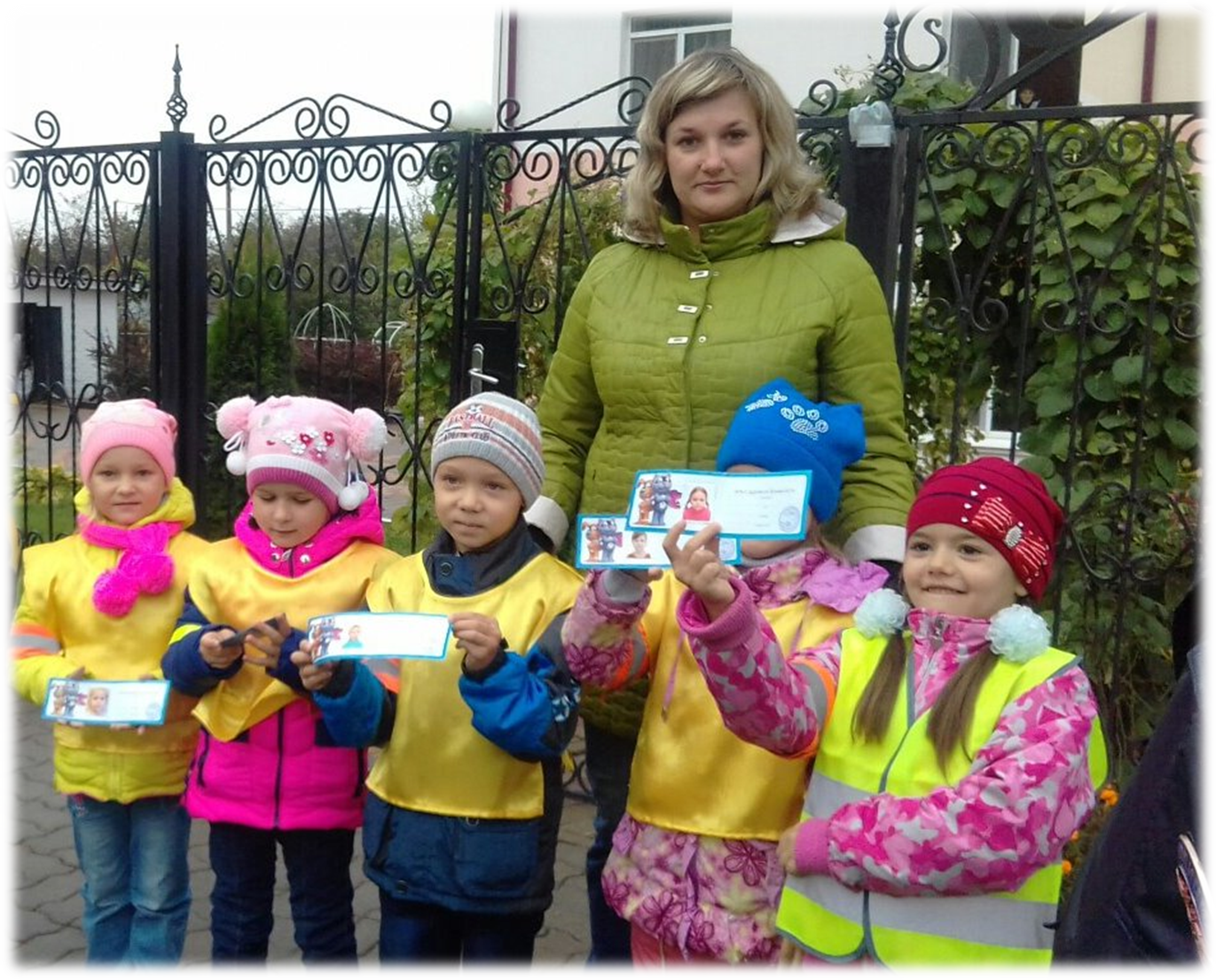 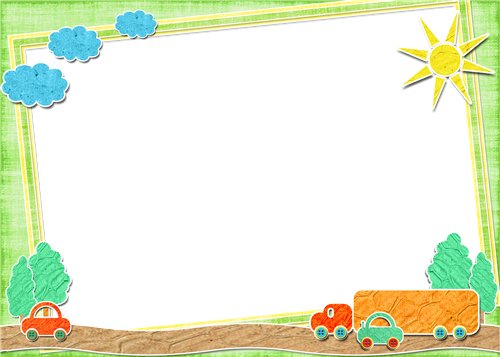 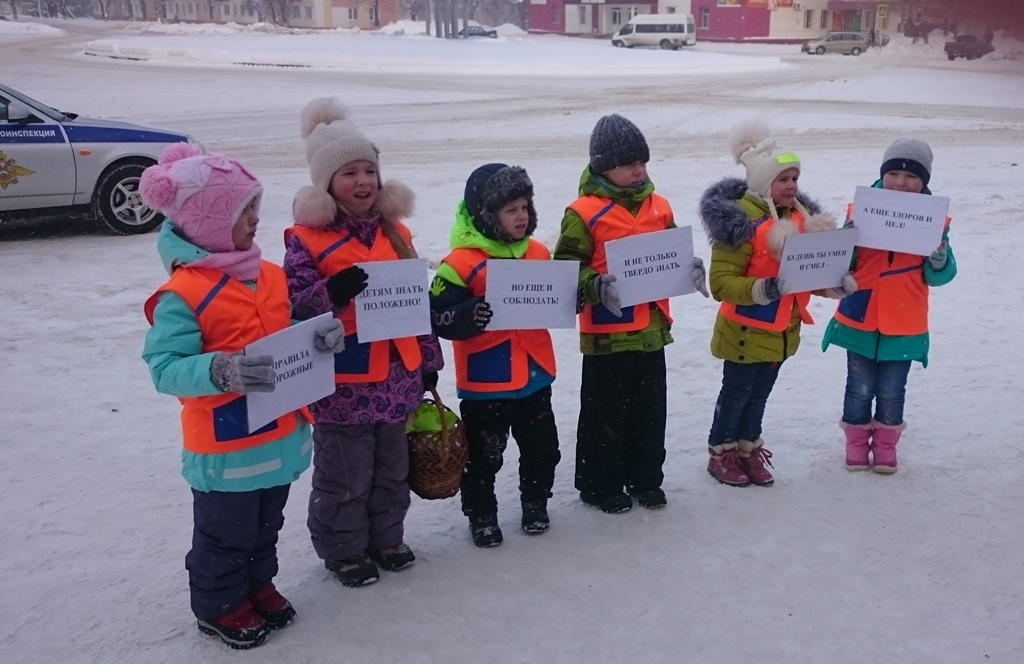 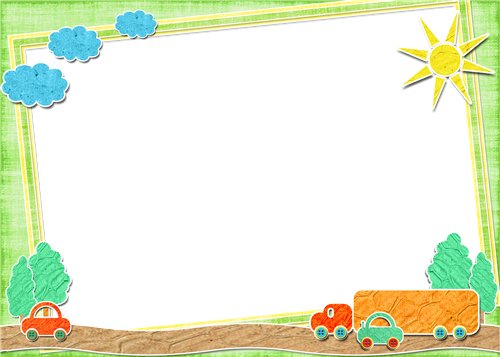 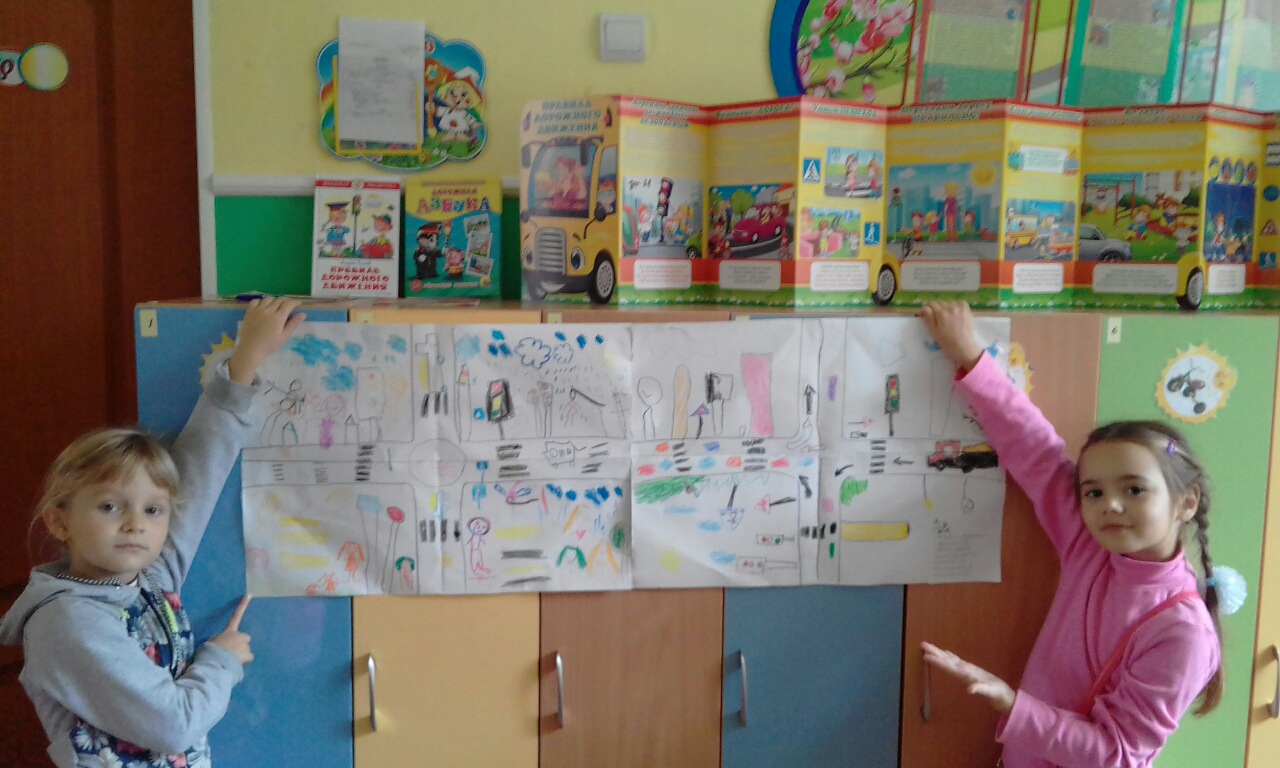 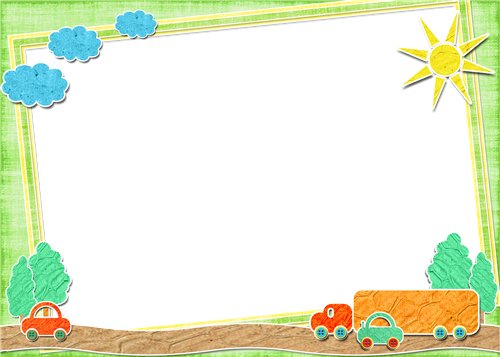 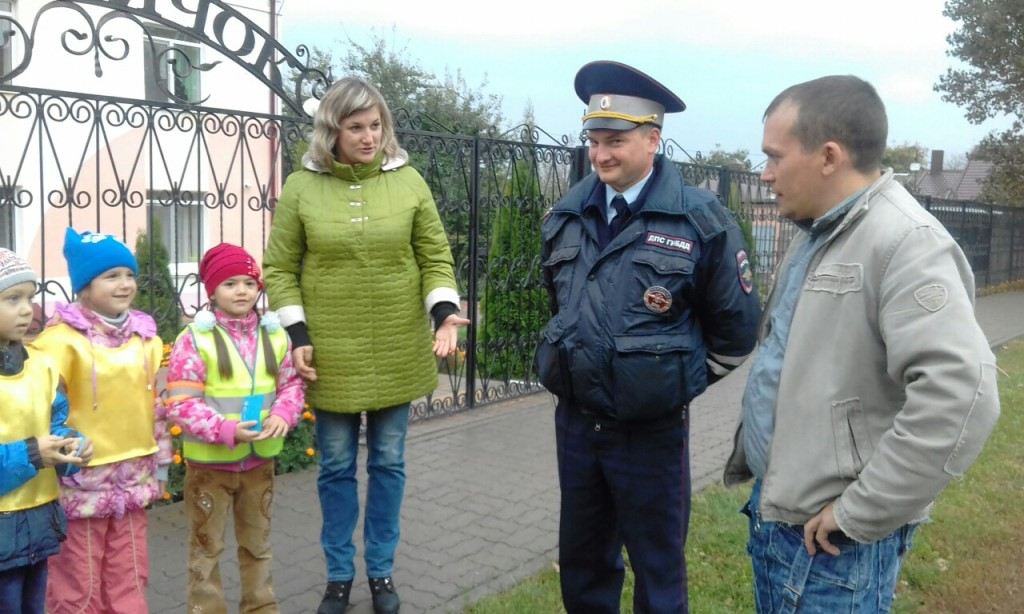 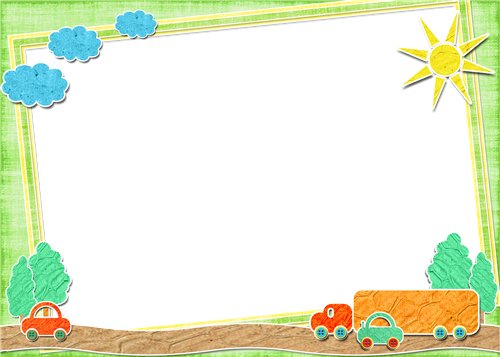 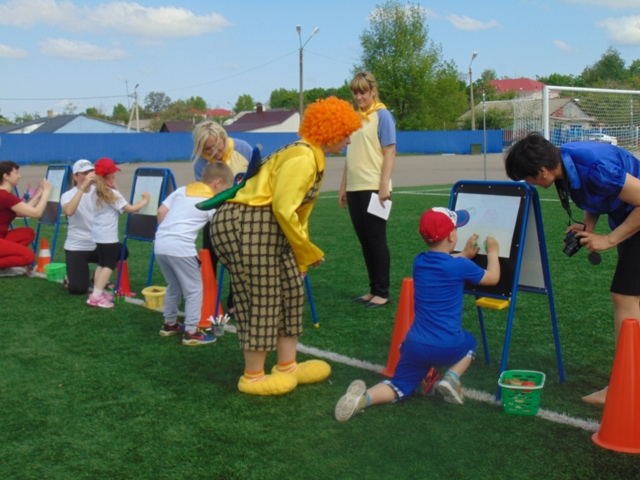 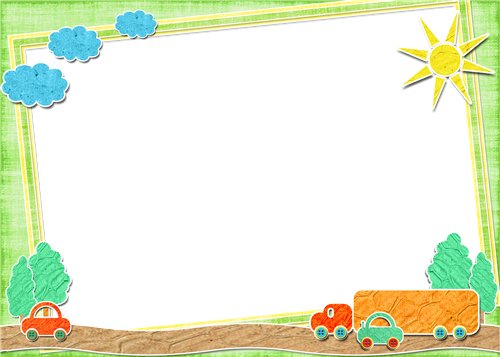 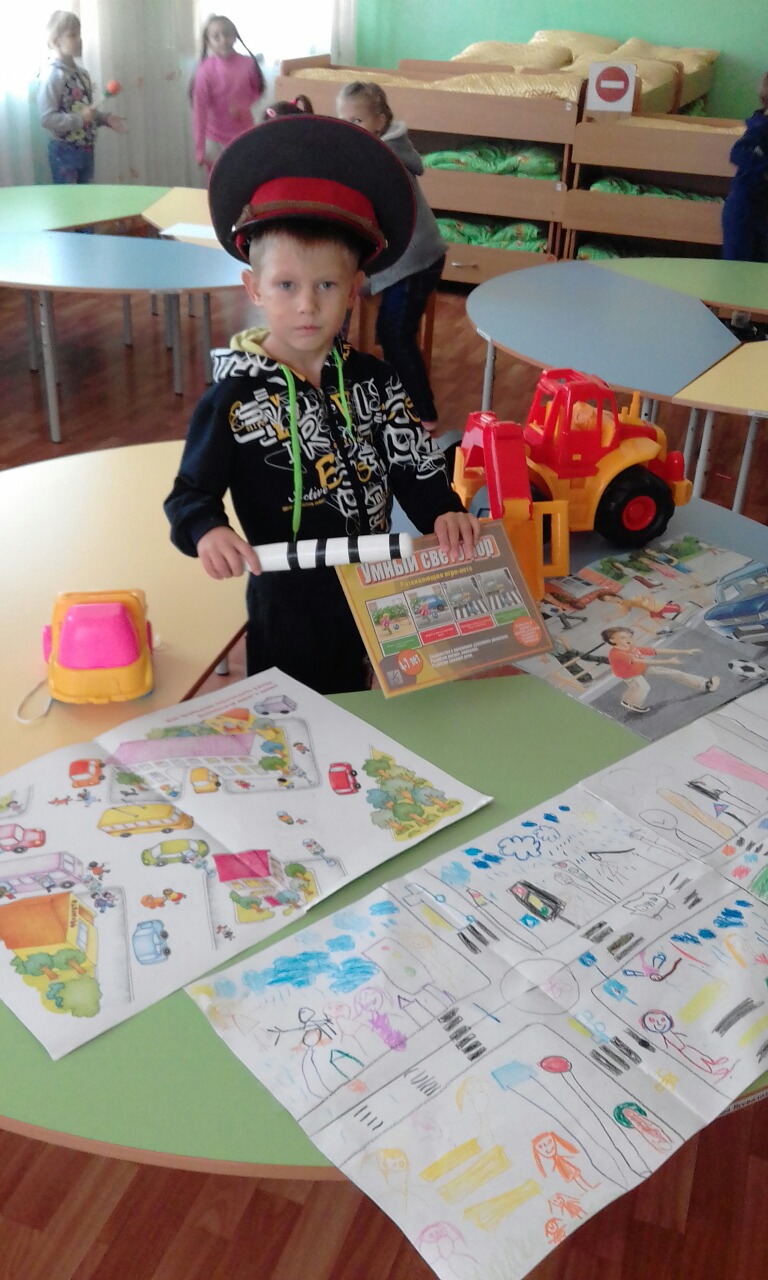 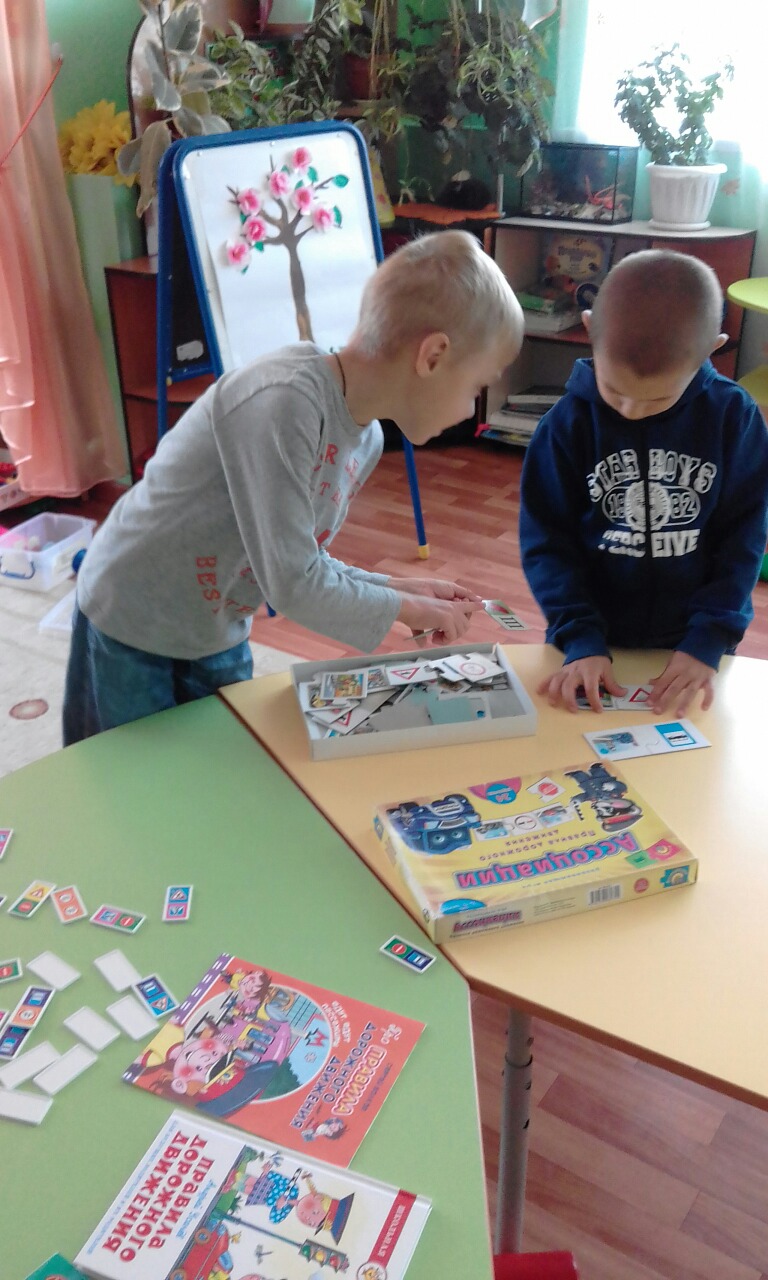 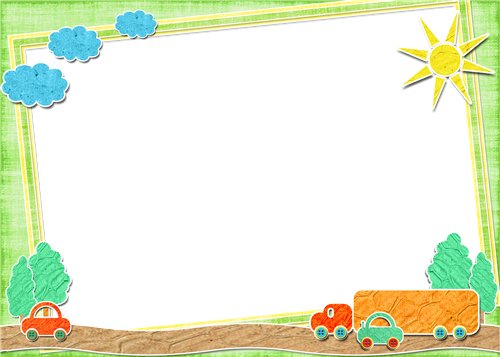 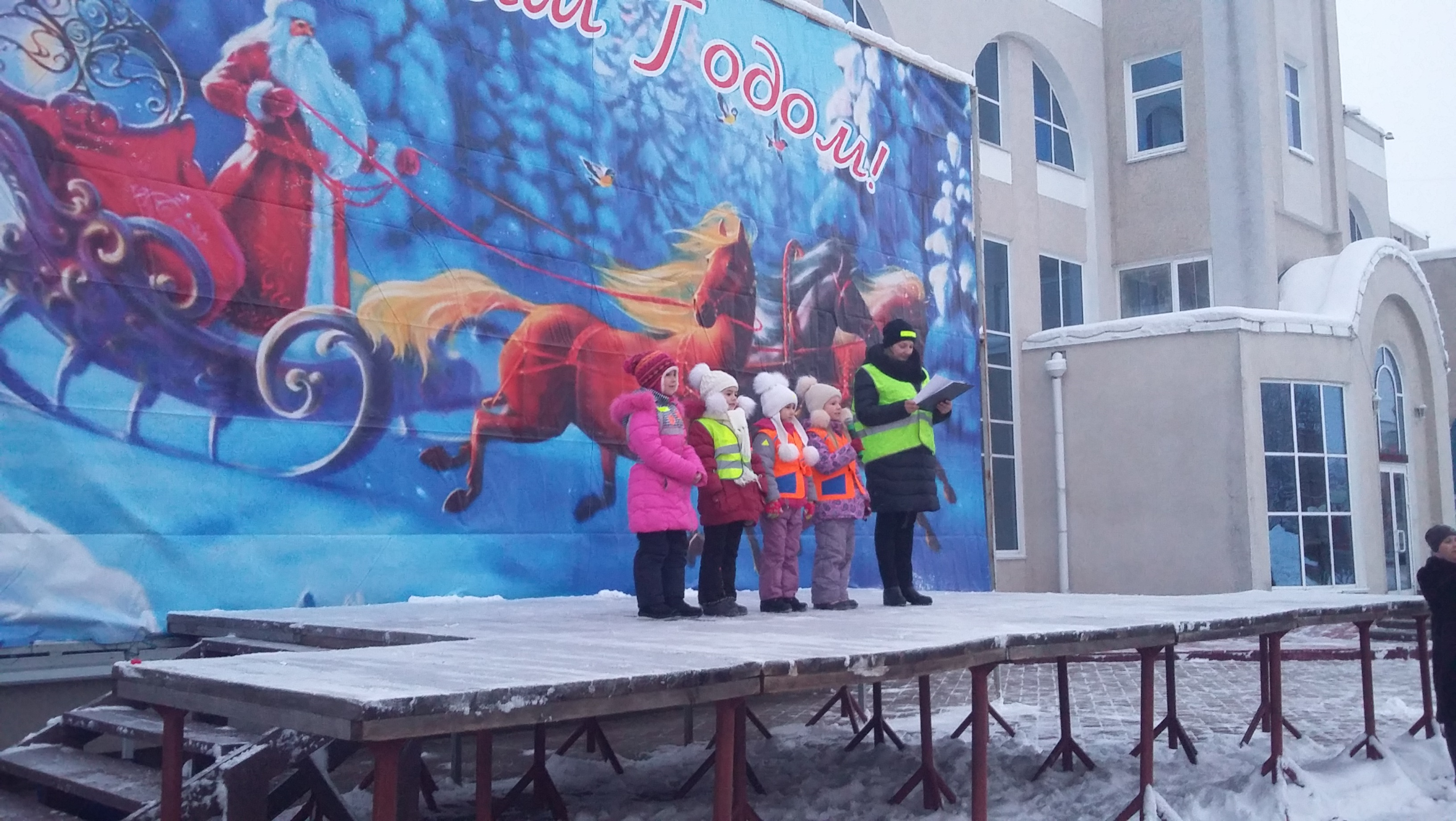 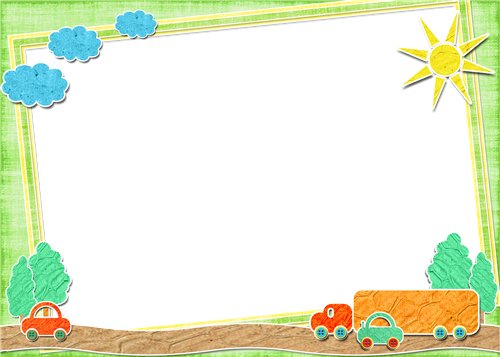 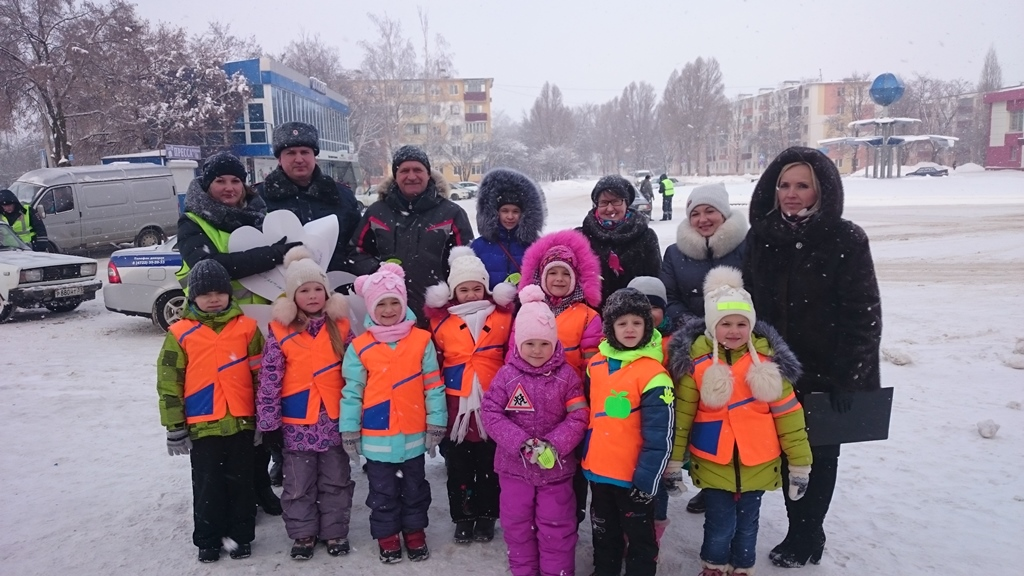 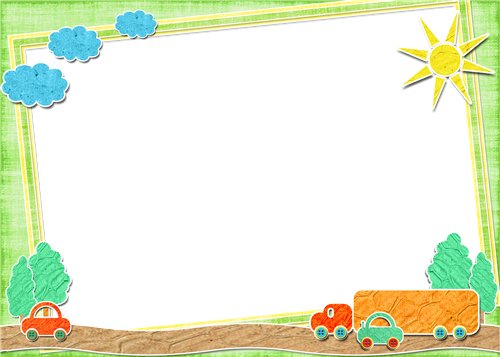 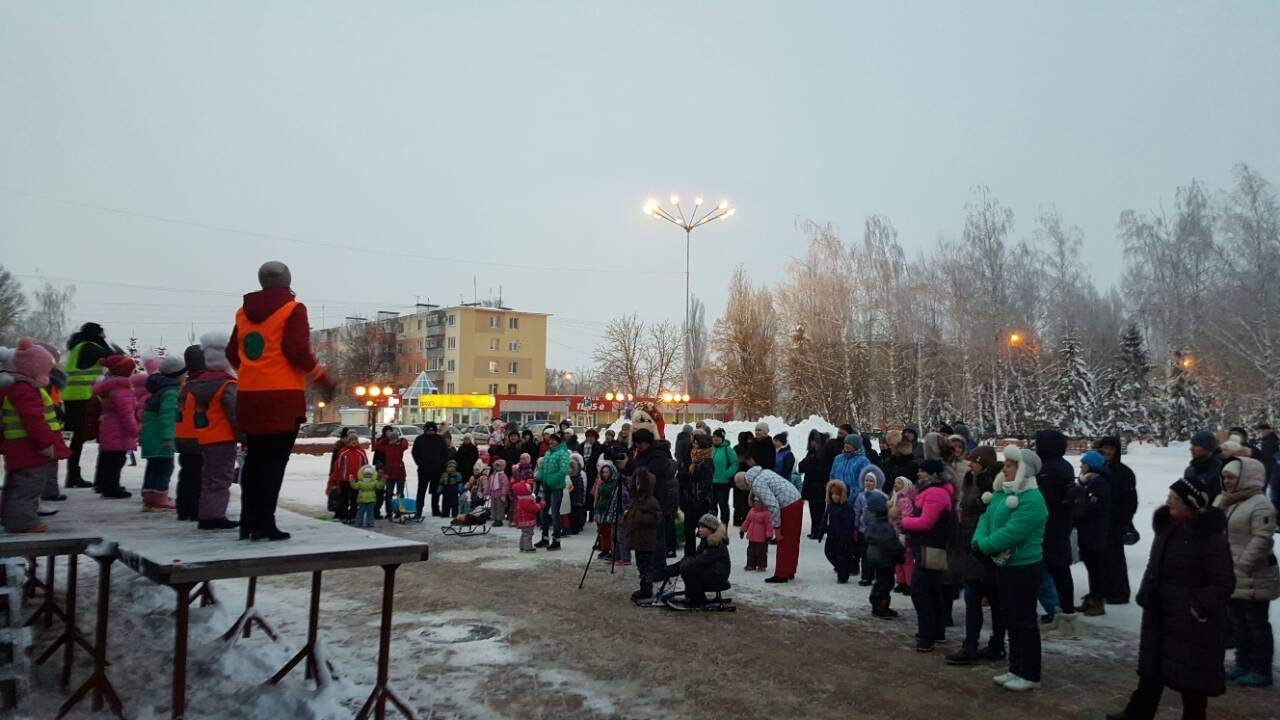 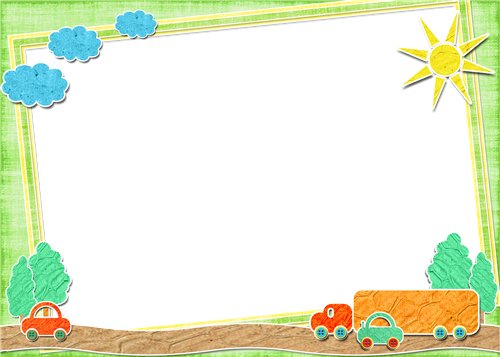 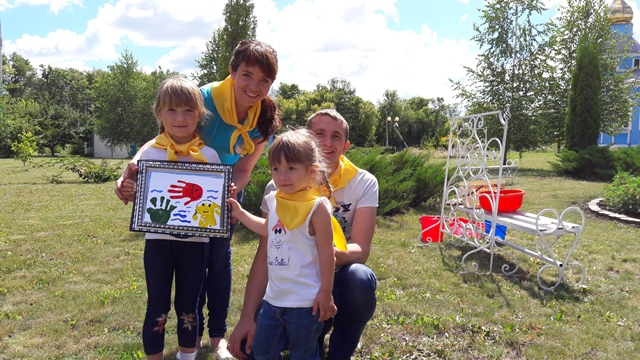 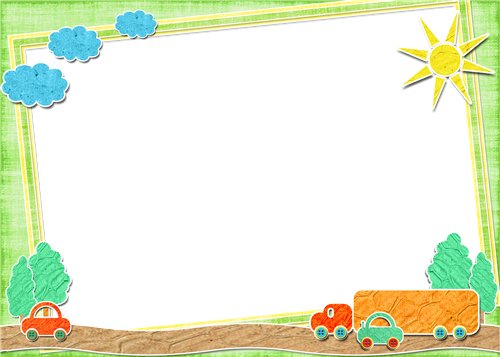 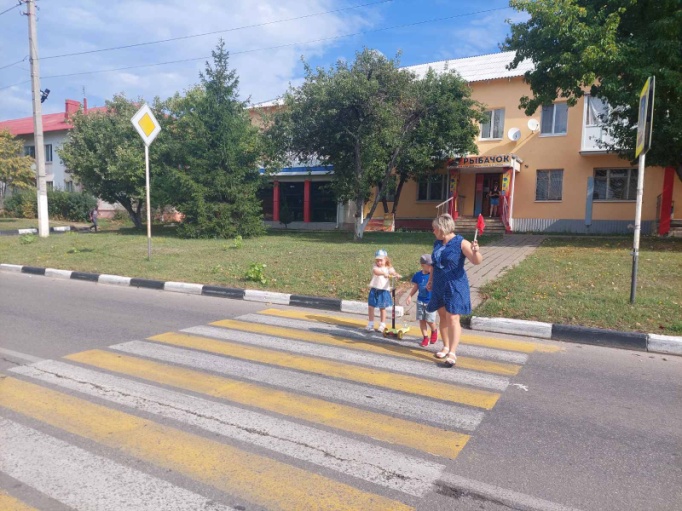 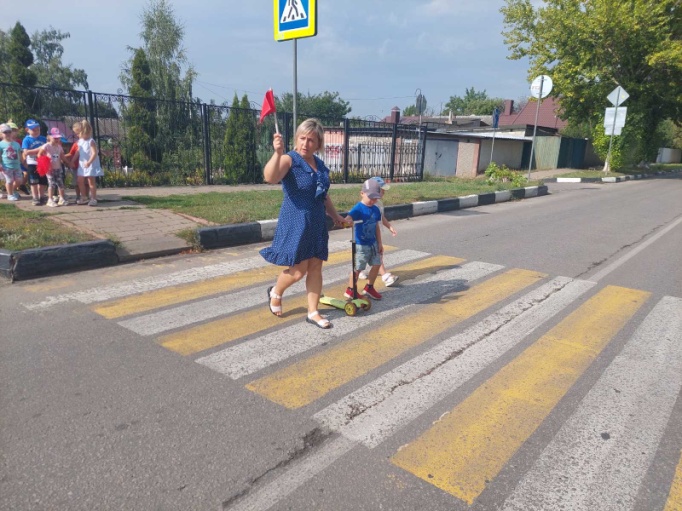 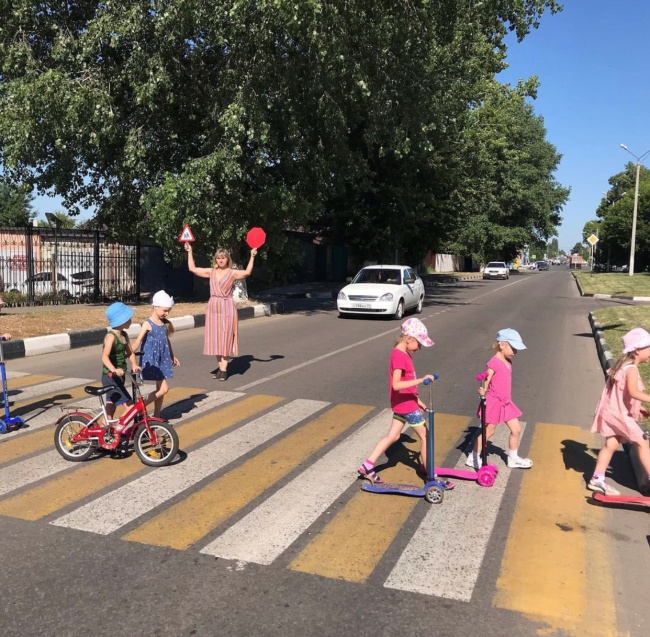 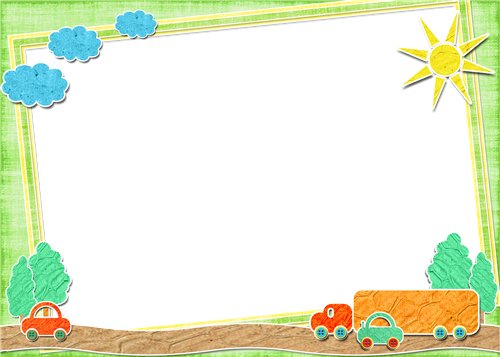 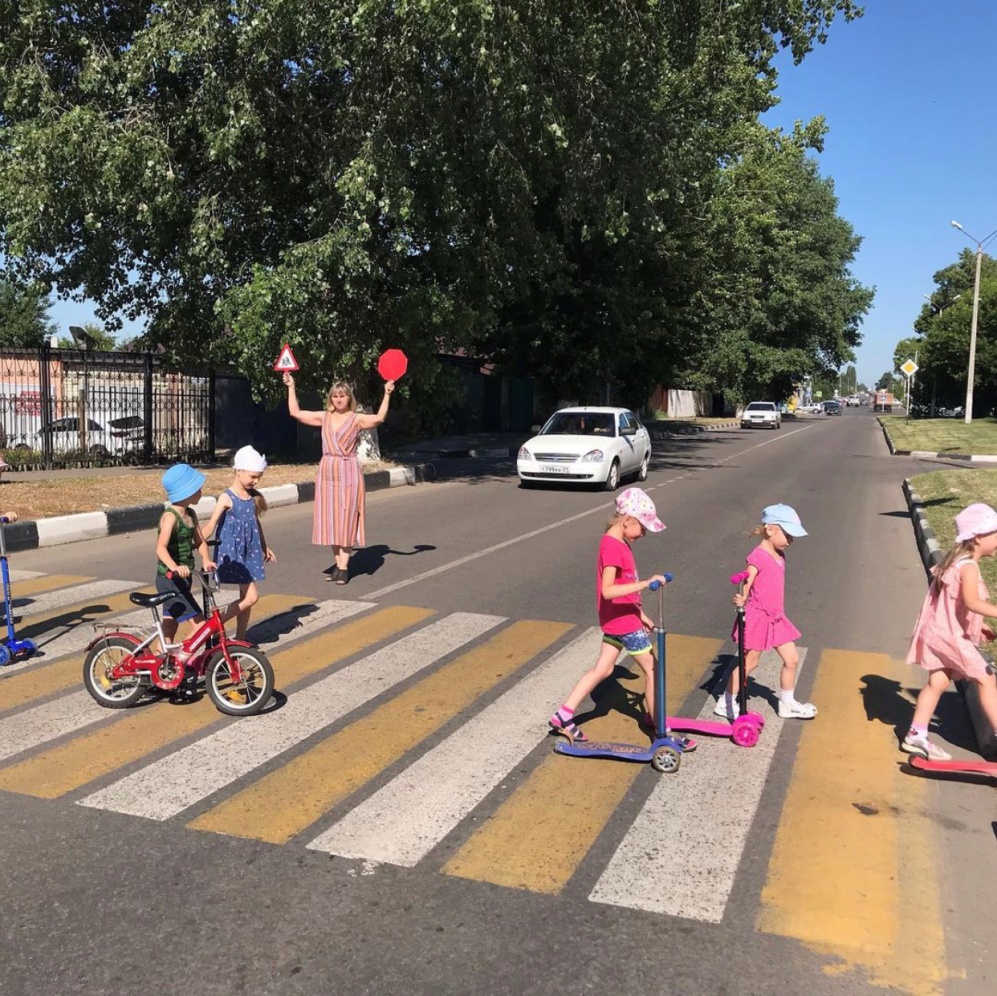 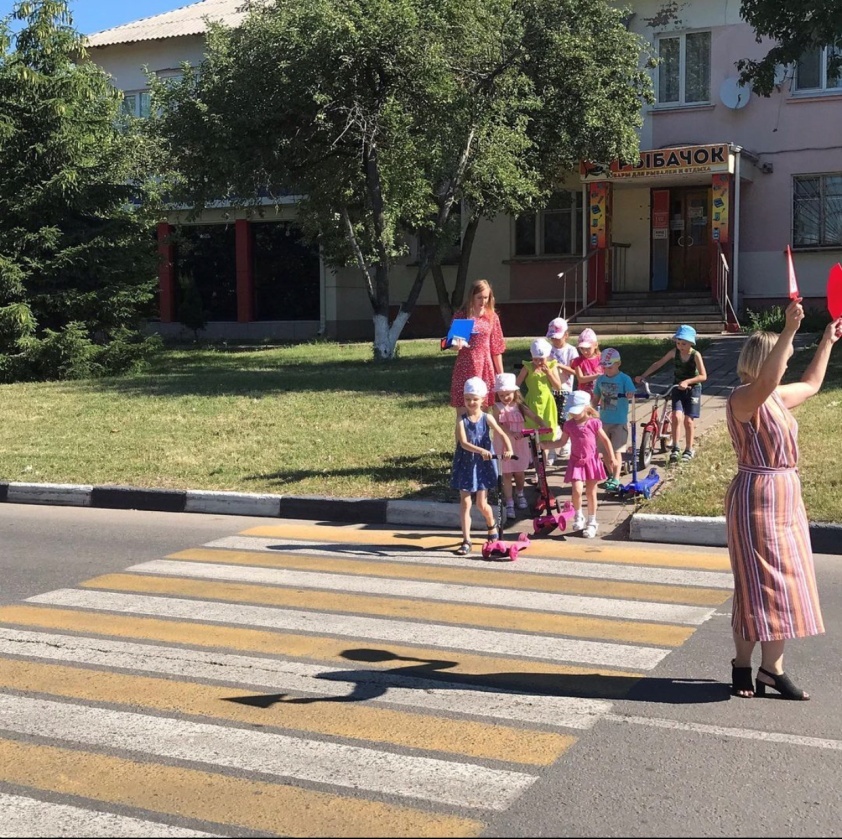 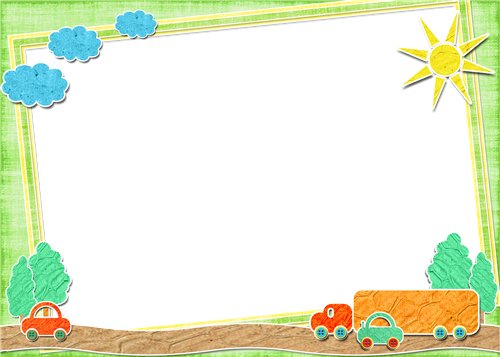 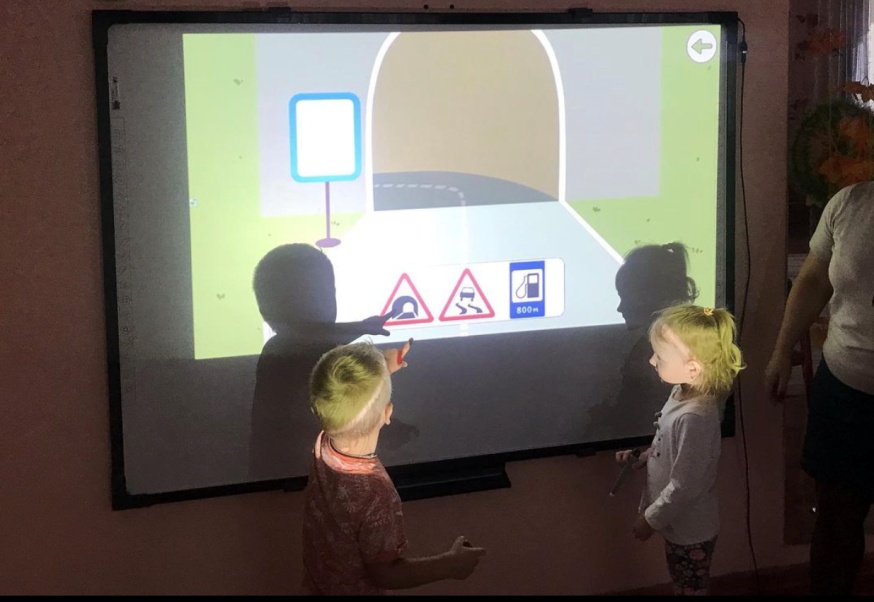 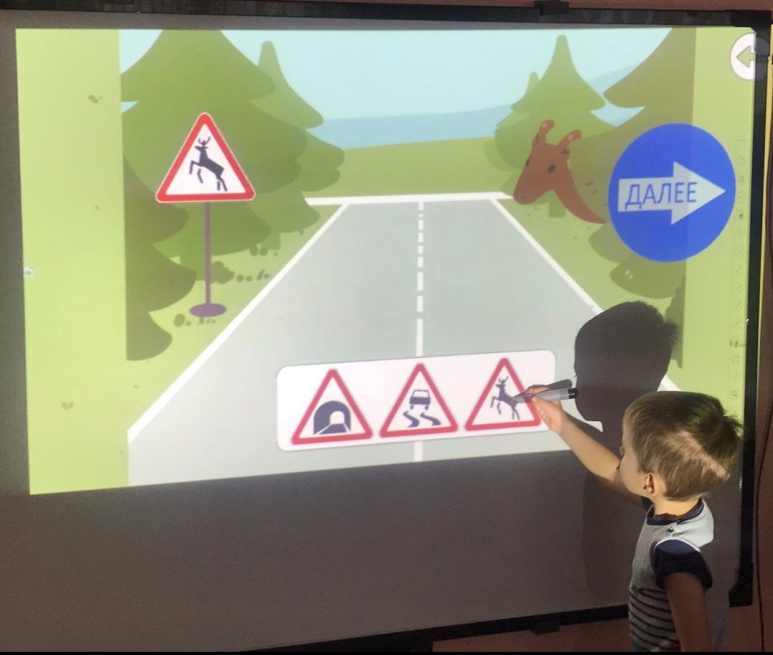 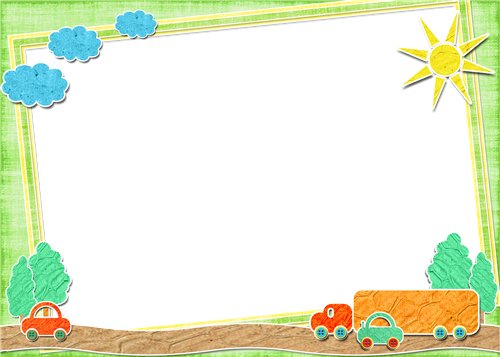 Спасибо за внимание